Geodata as Instrument, Archival matter and Connector
Experiences from Belgian State Archives and National Mapping Agency


Rink W. Kruk
National Geographic Institute Belgium, State Archives of Belgium
The Location of Location
Place is the referrer of memories
Central place in our brain
Very old ‘connector’

Location Reference damaged (Alzheimer)
 Everything messed up
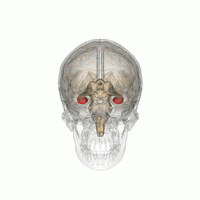 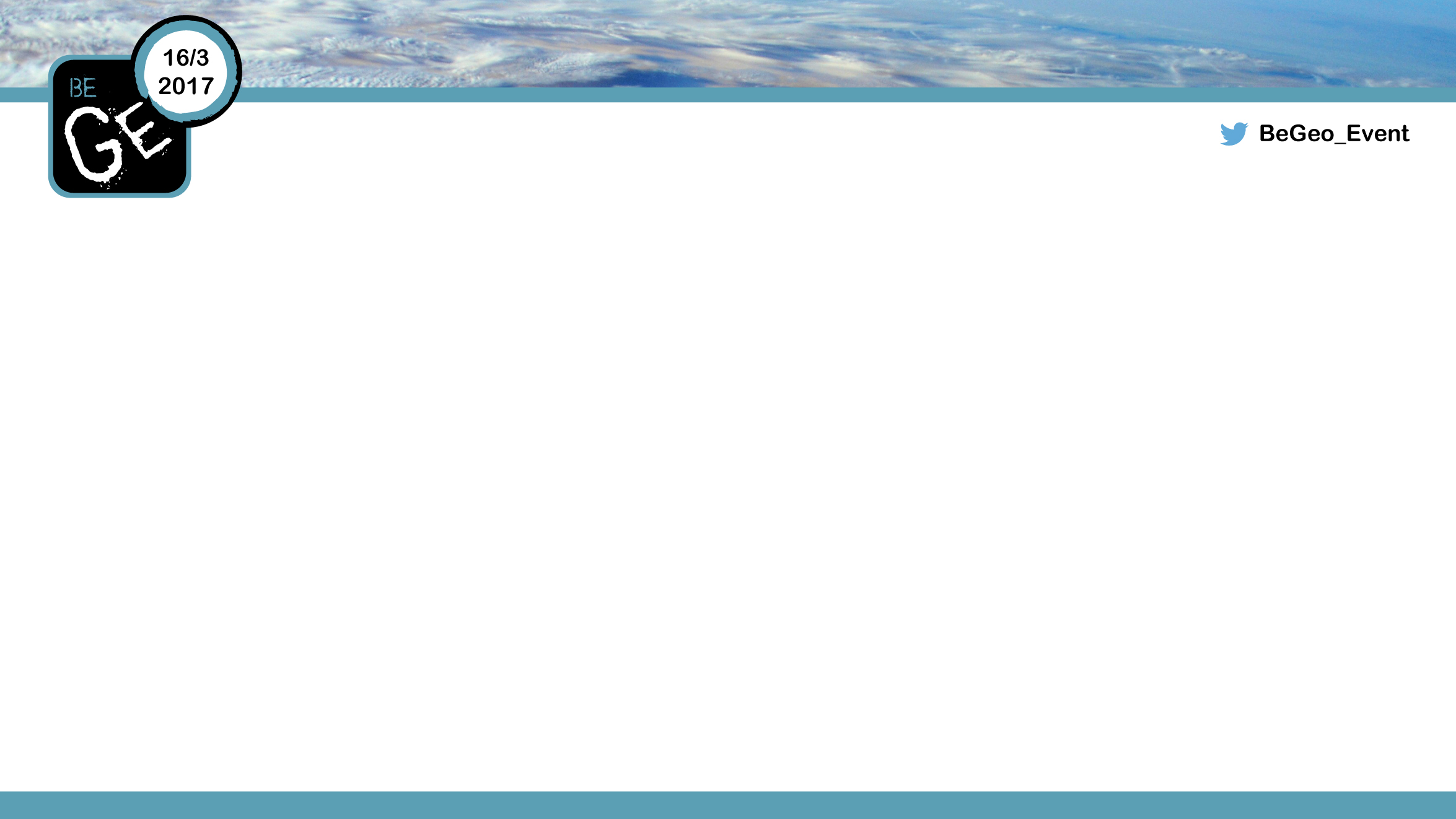 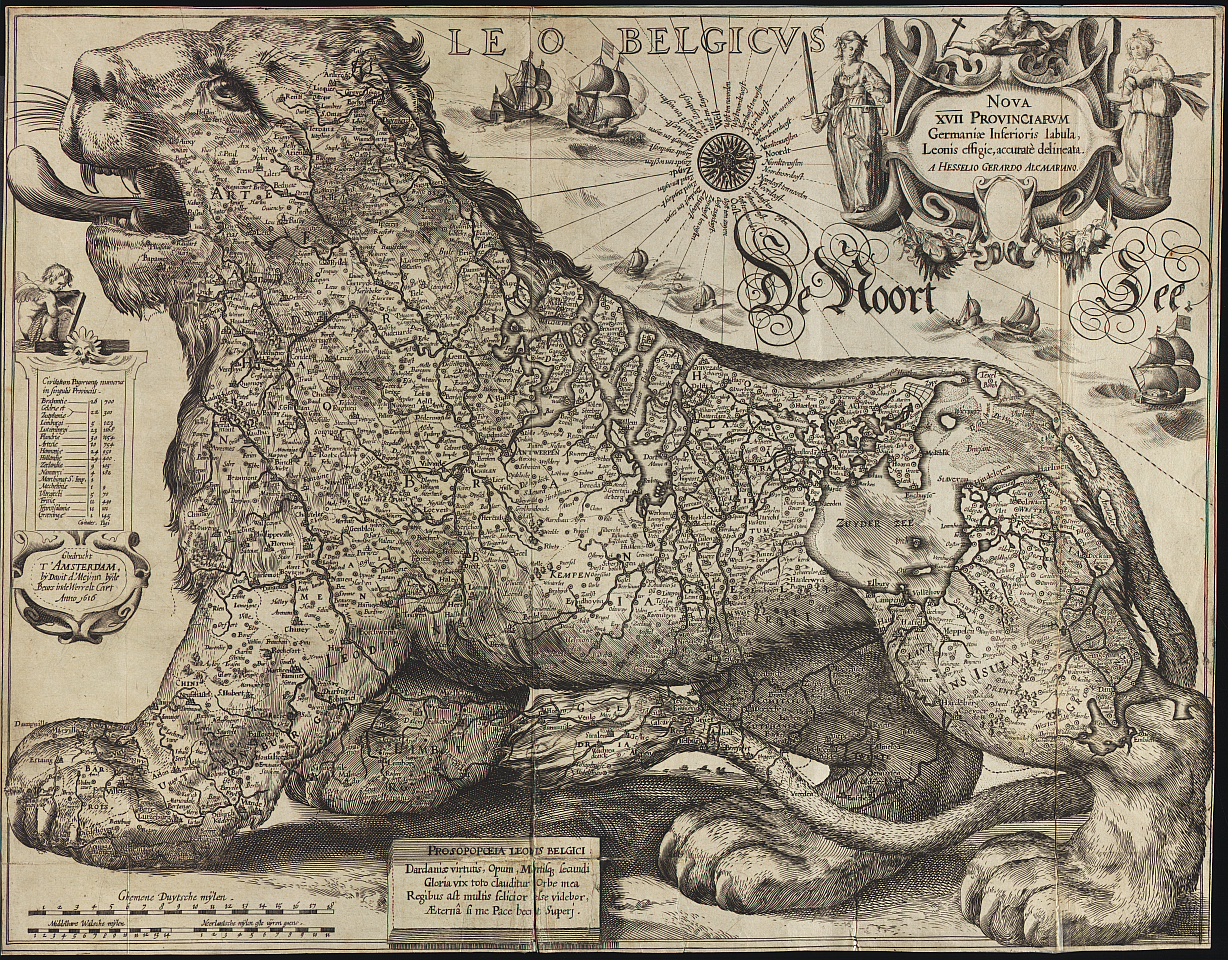 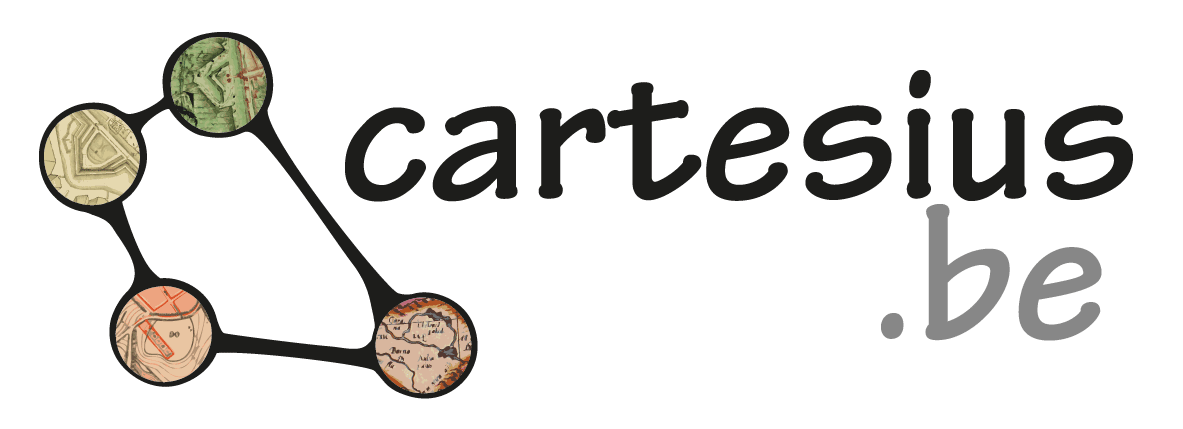 Leo Belgicus (Benelux), 1616
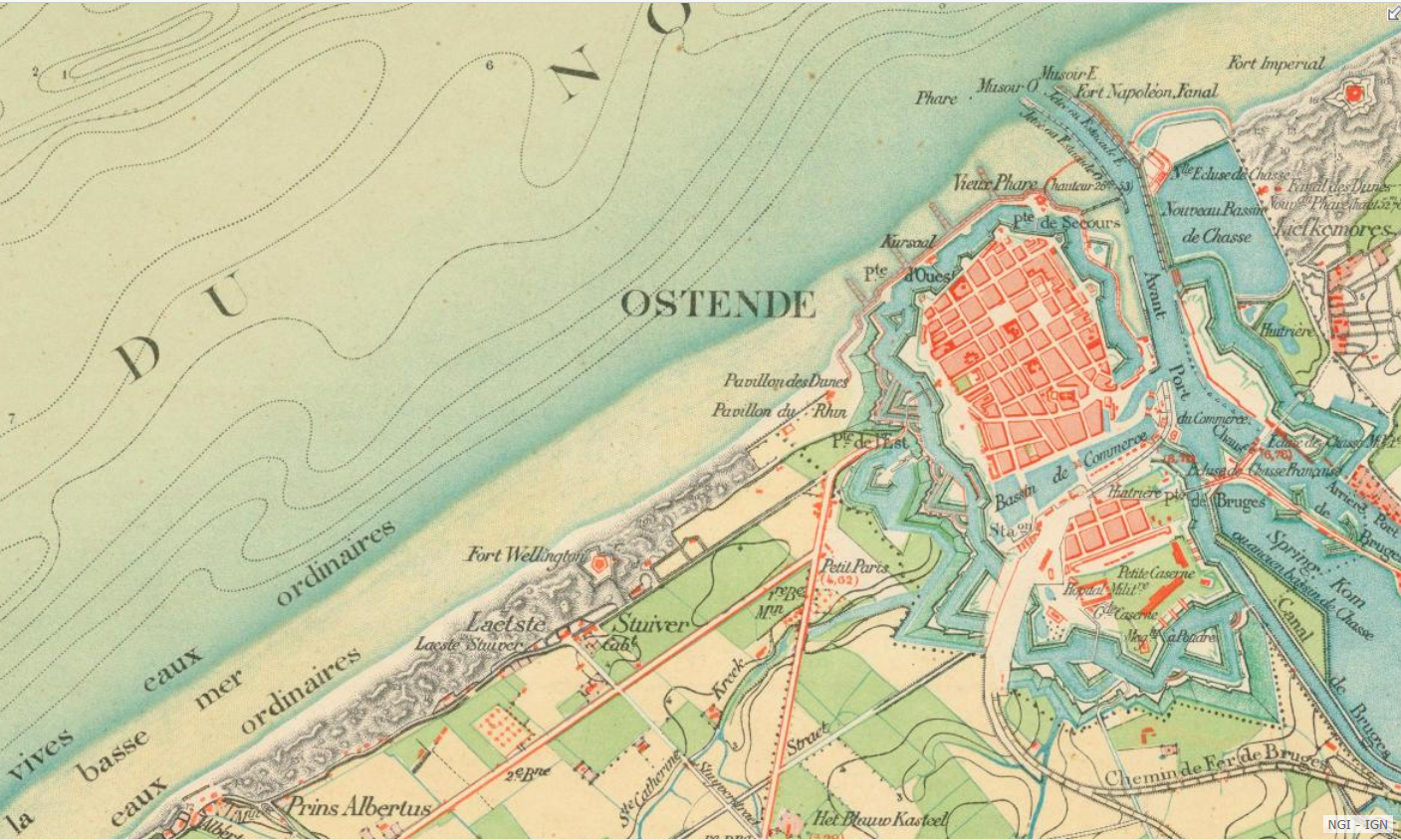 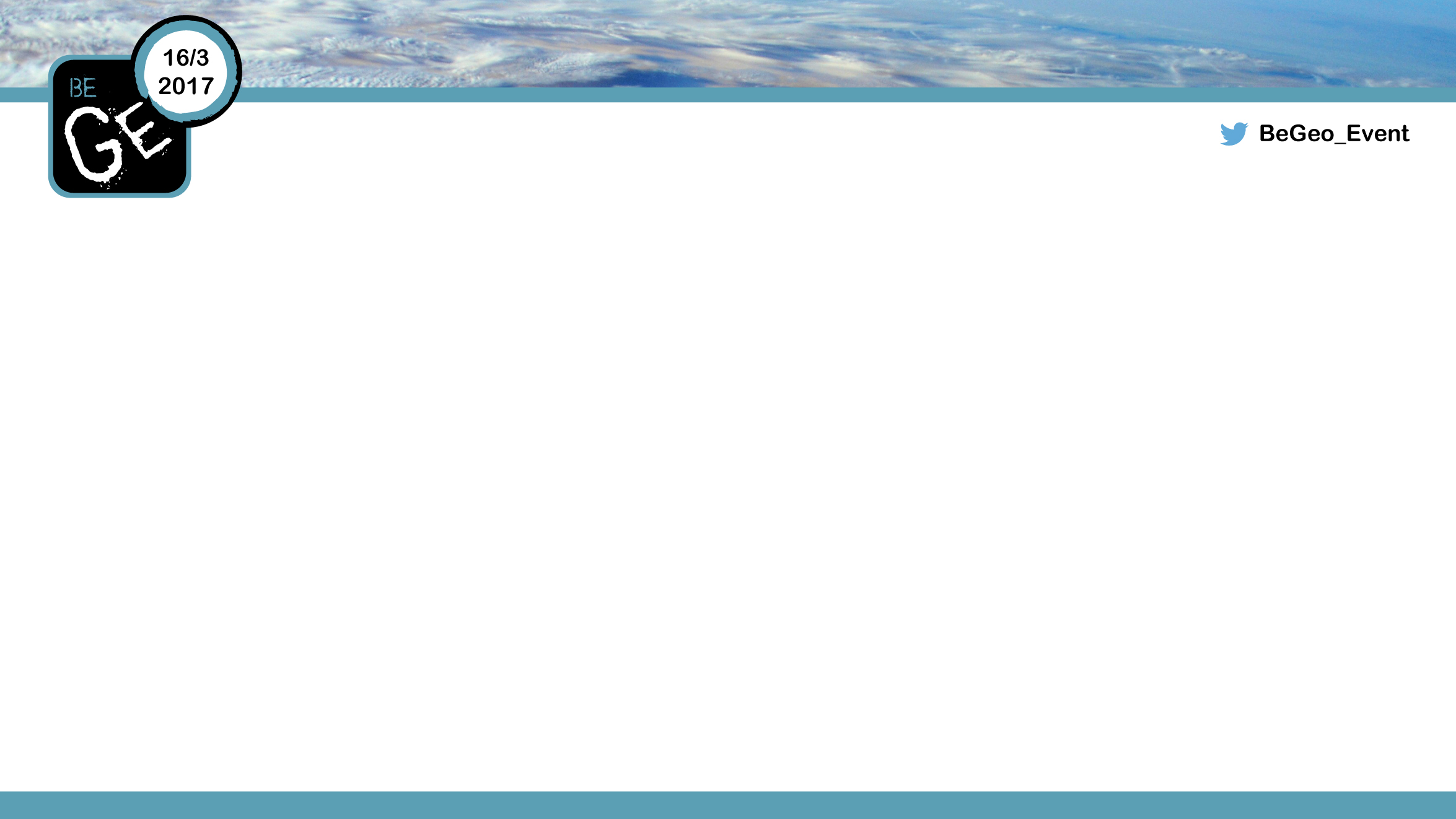 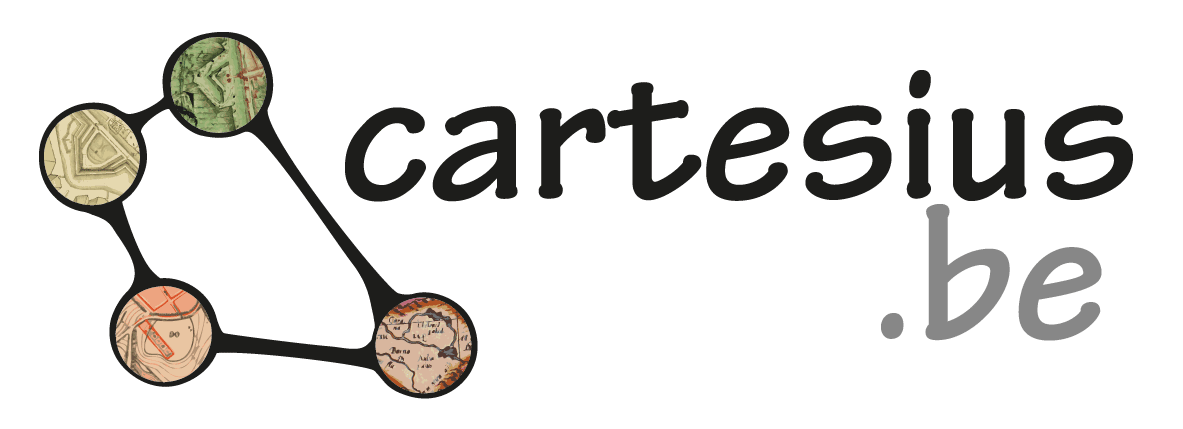 Topographic map, Oostende, 1860
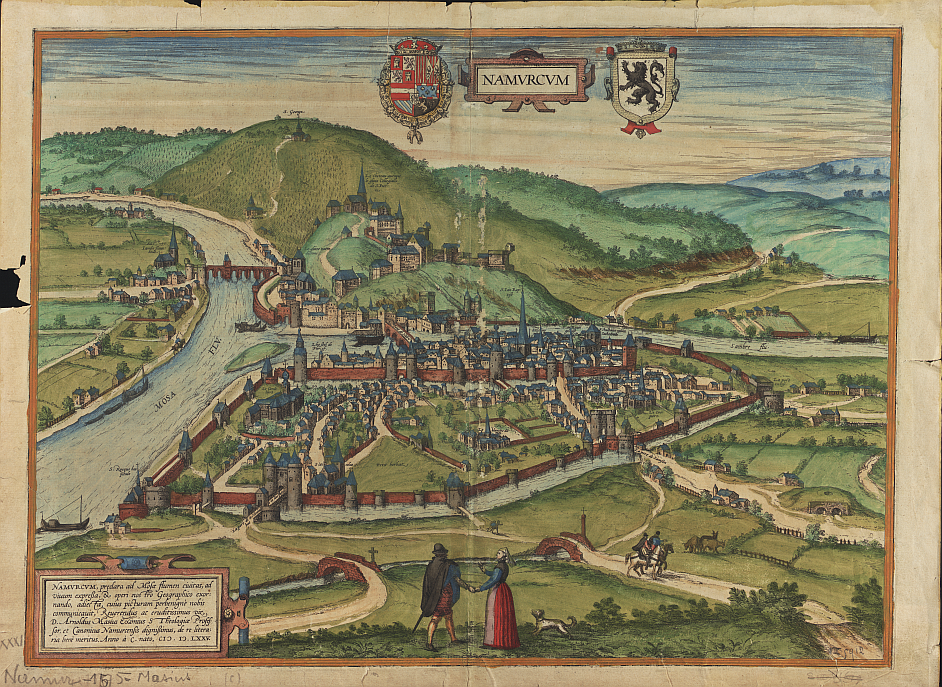 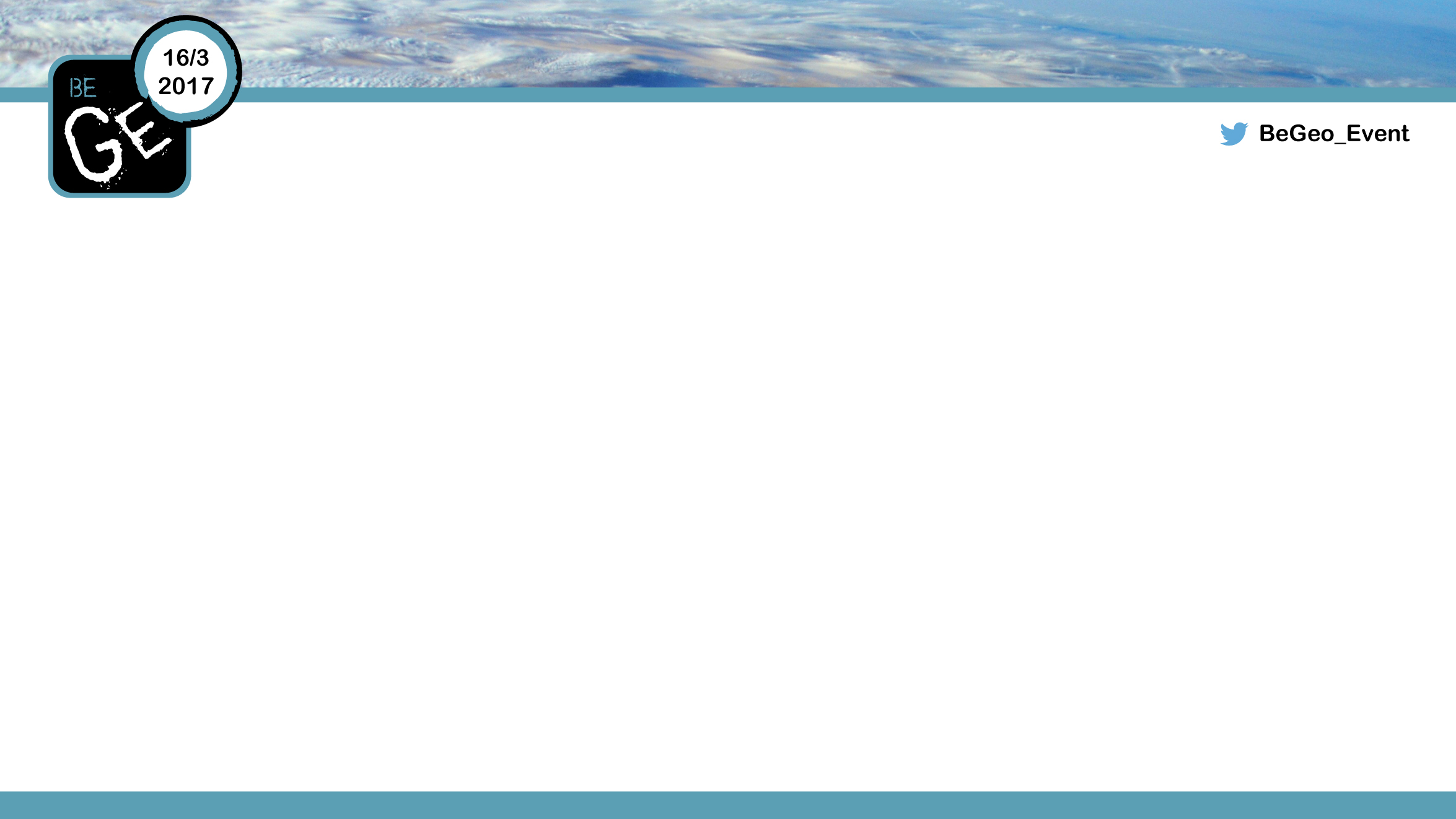 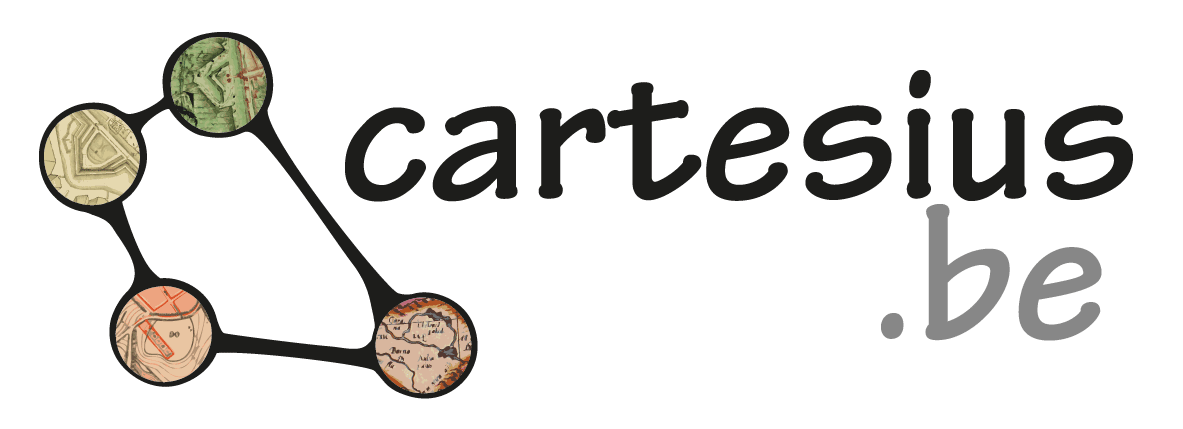 View on Namur, 1757
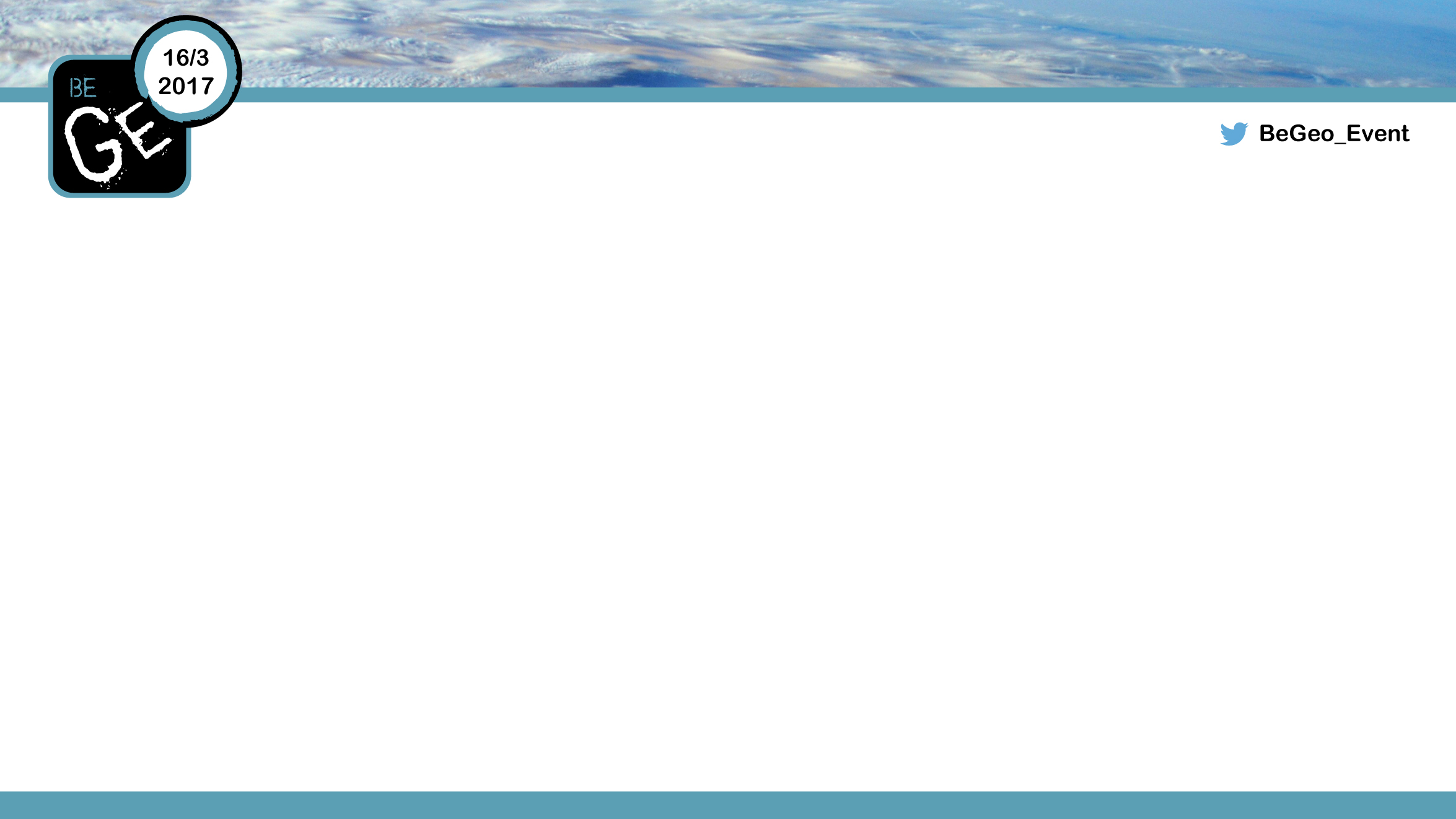 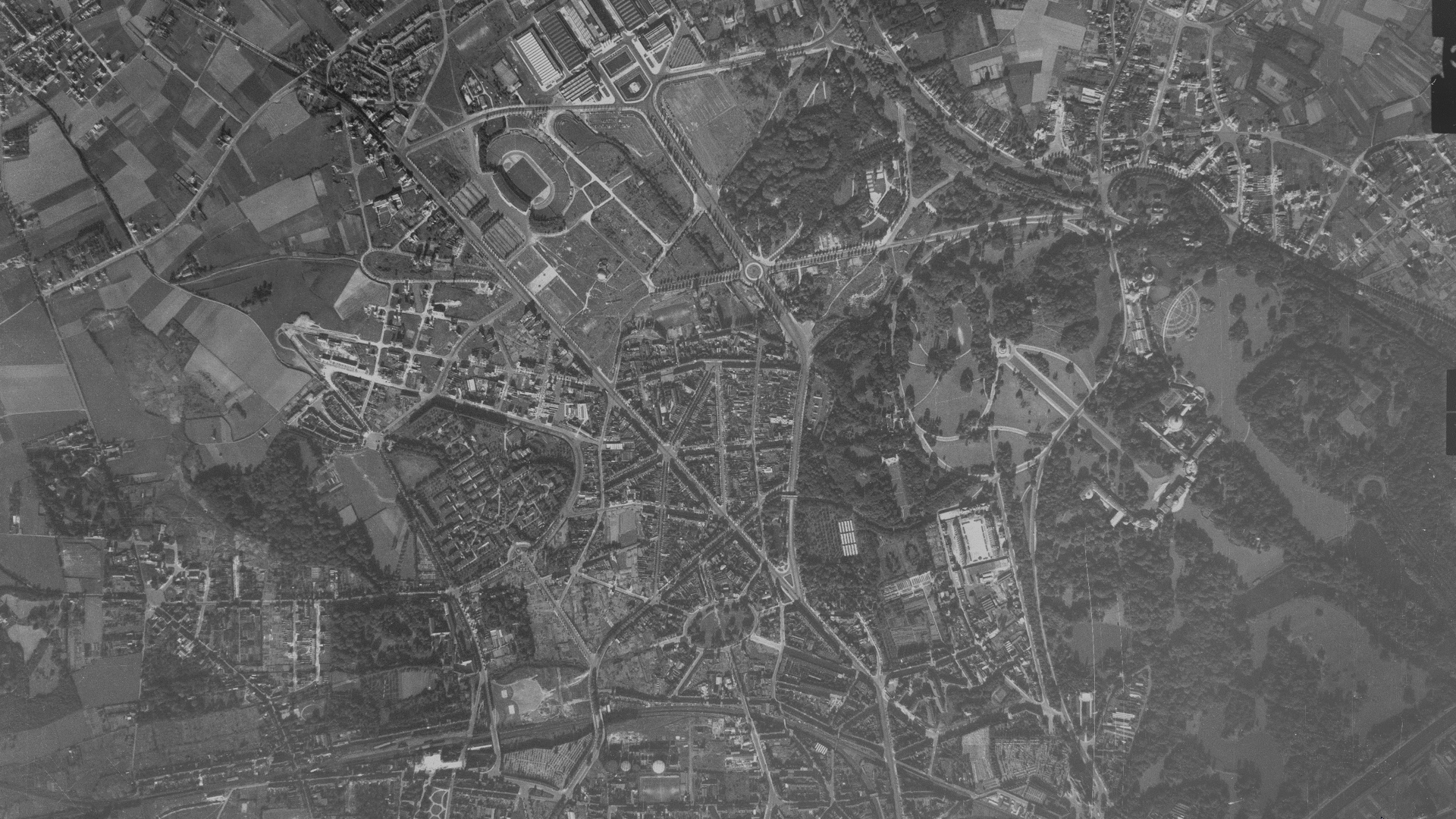 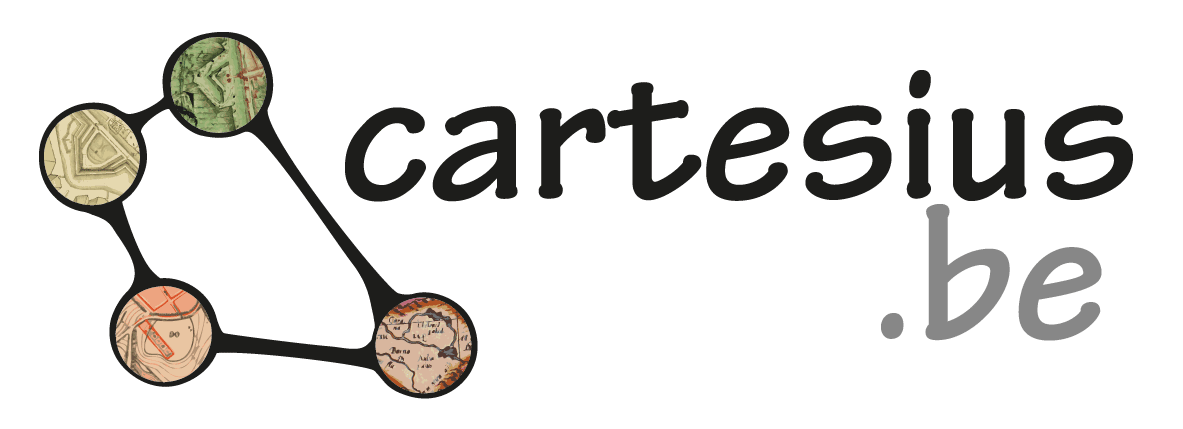 Heizel (Brussels), 1947
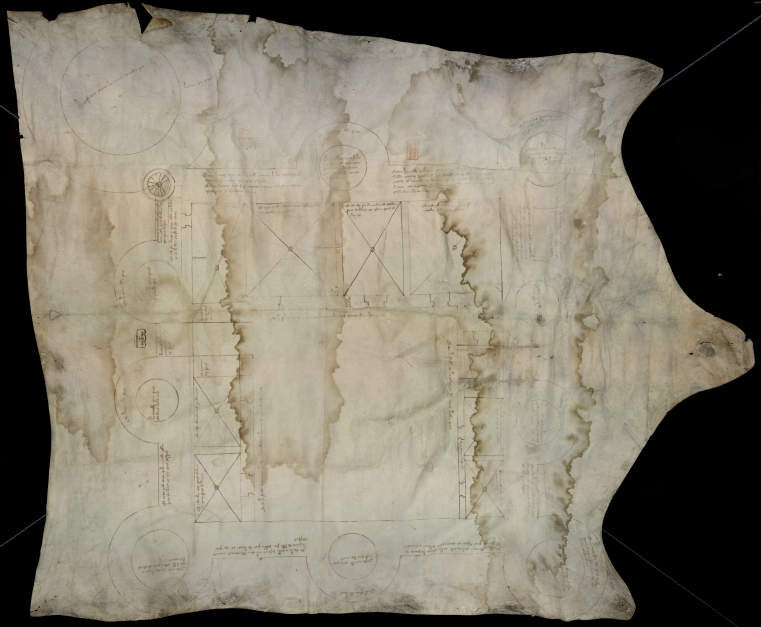 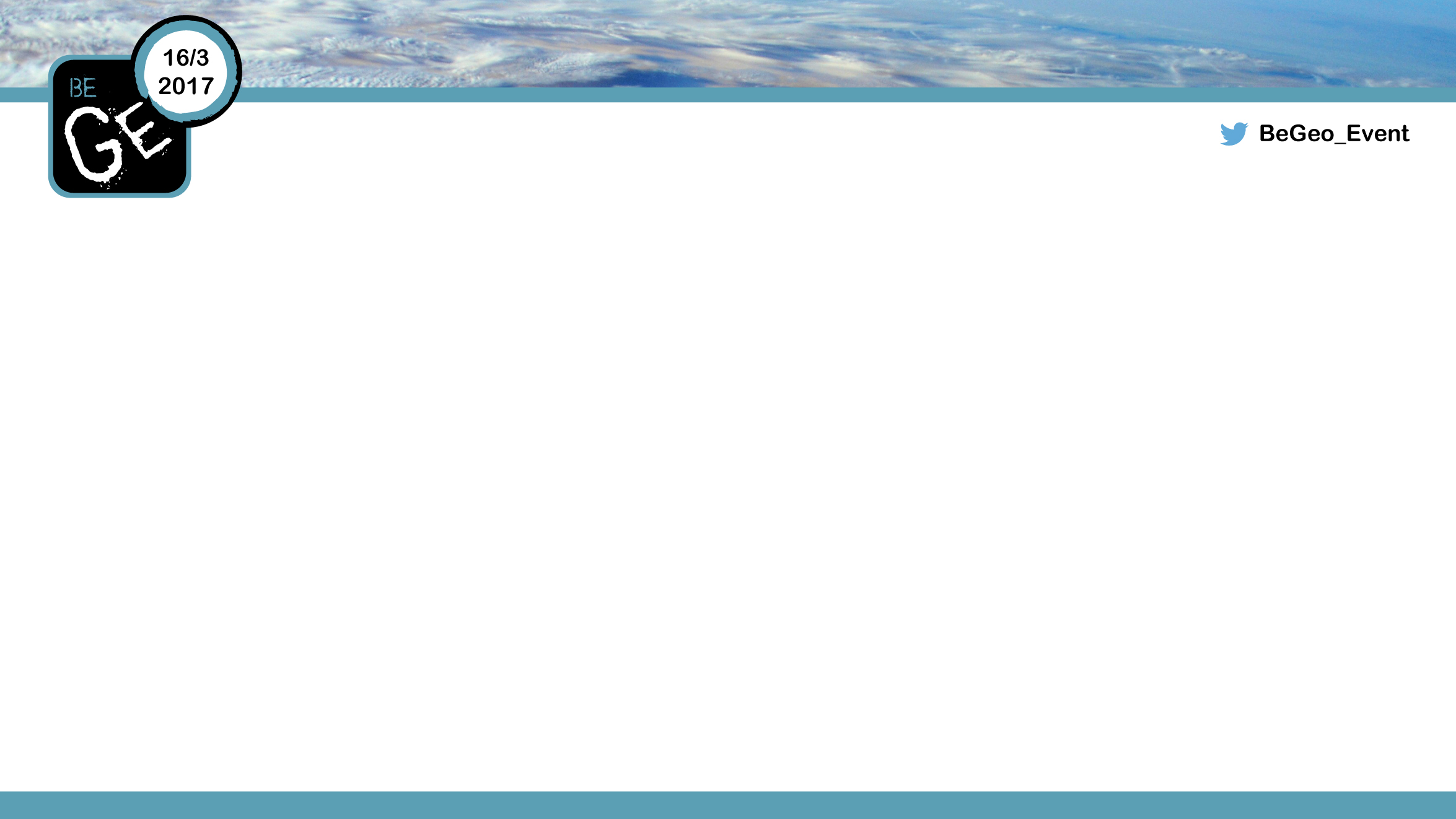 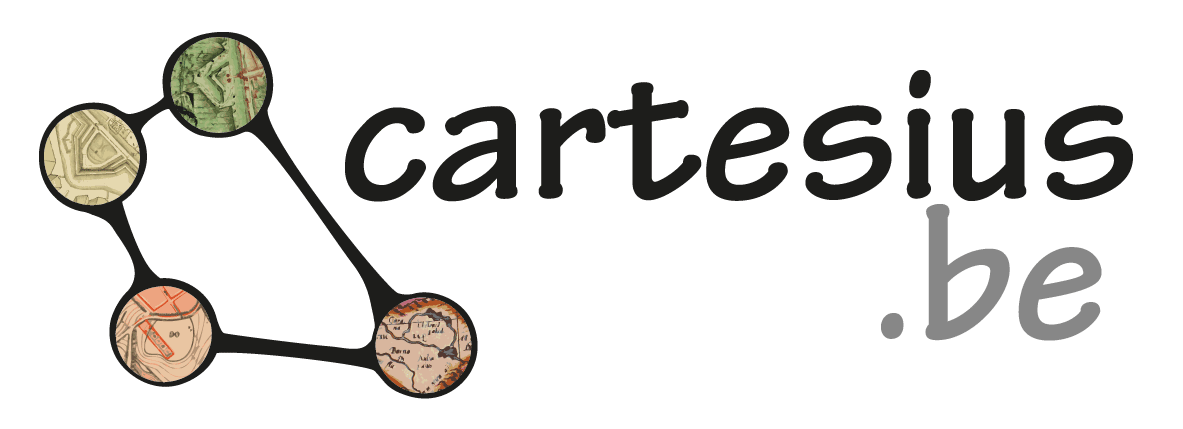 Castle Courtrai (Kortrijk), 1394
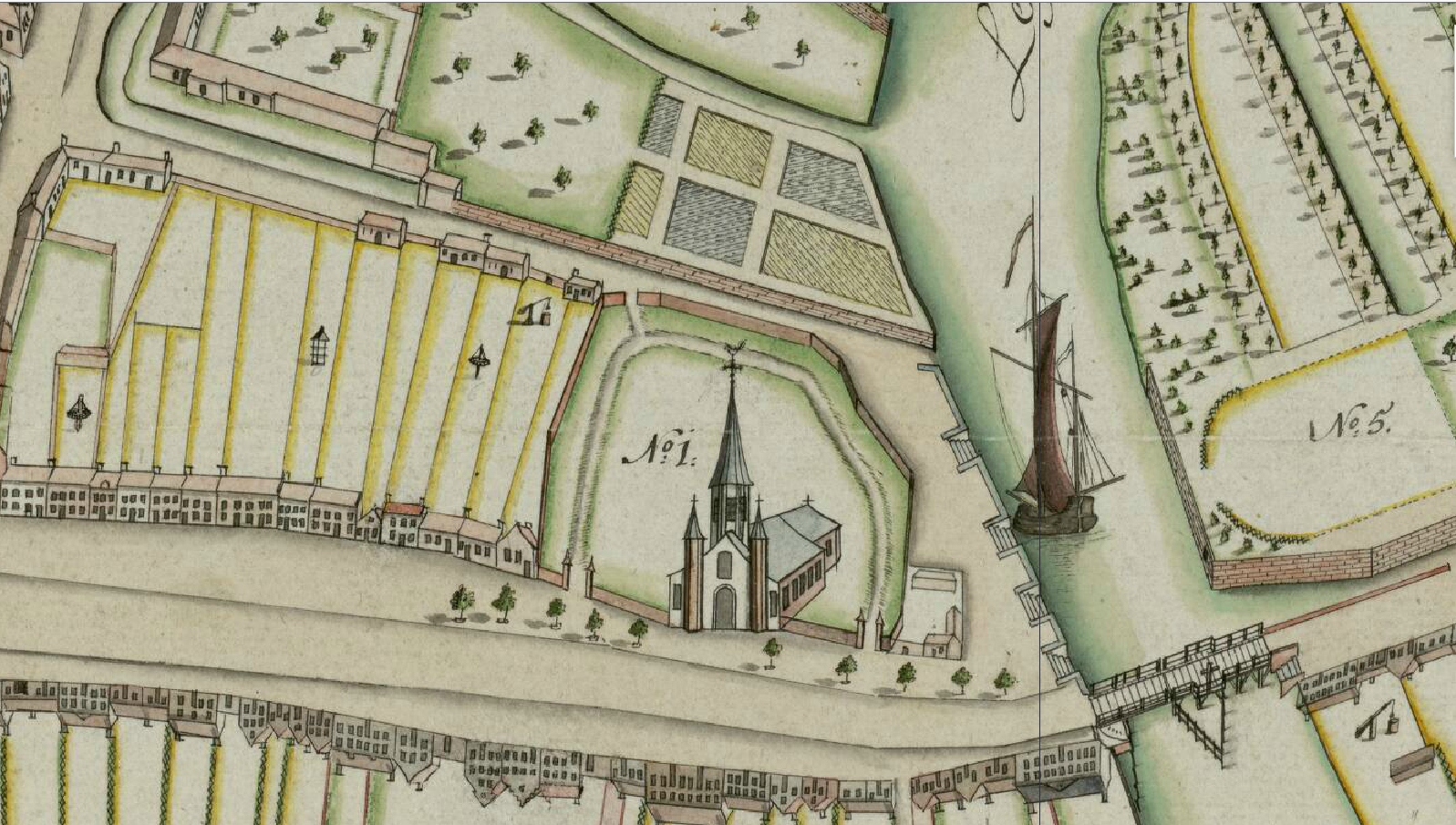 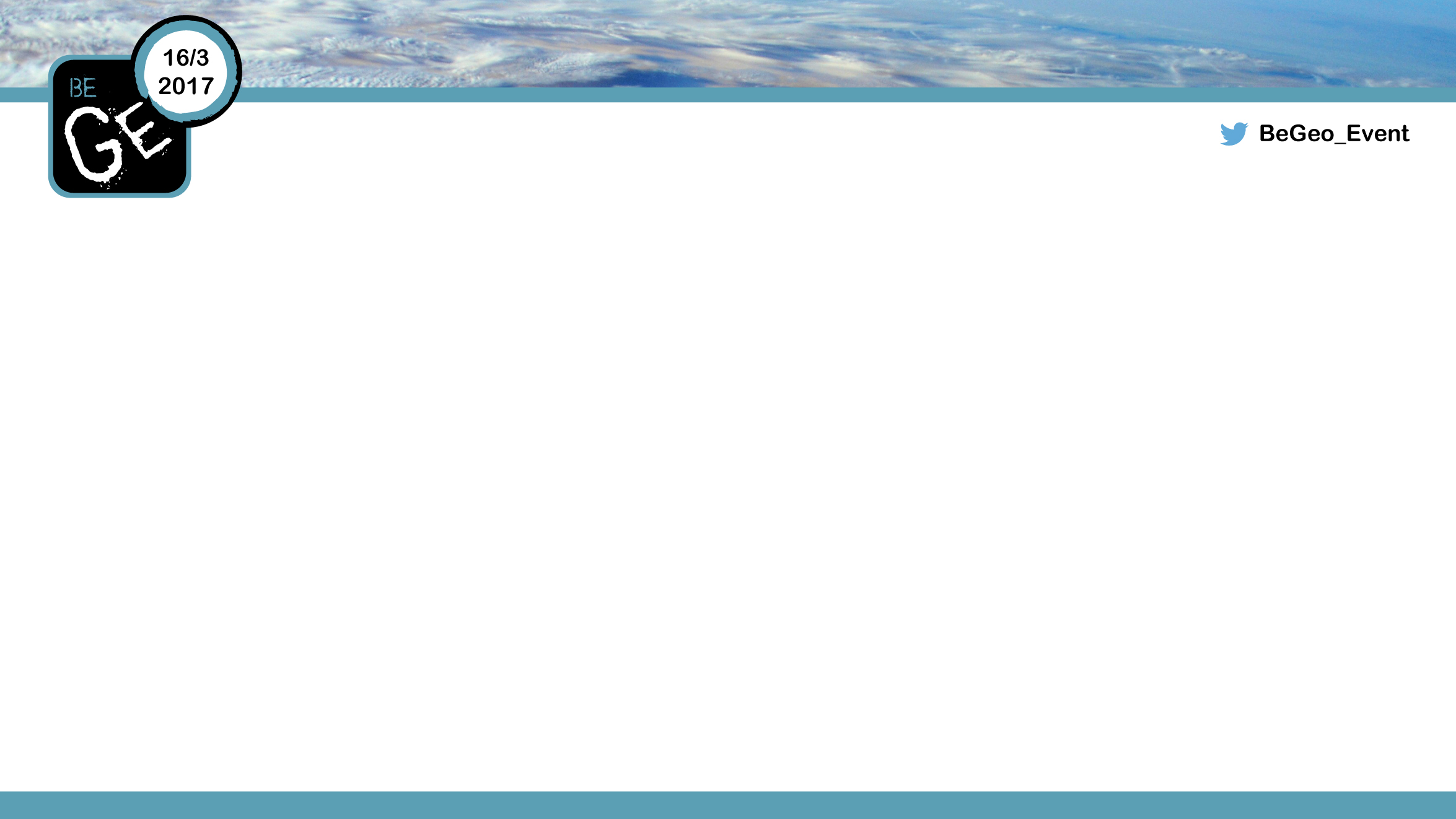 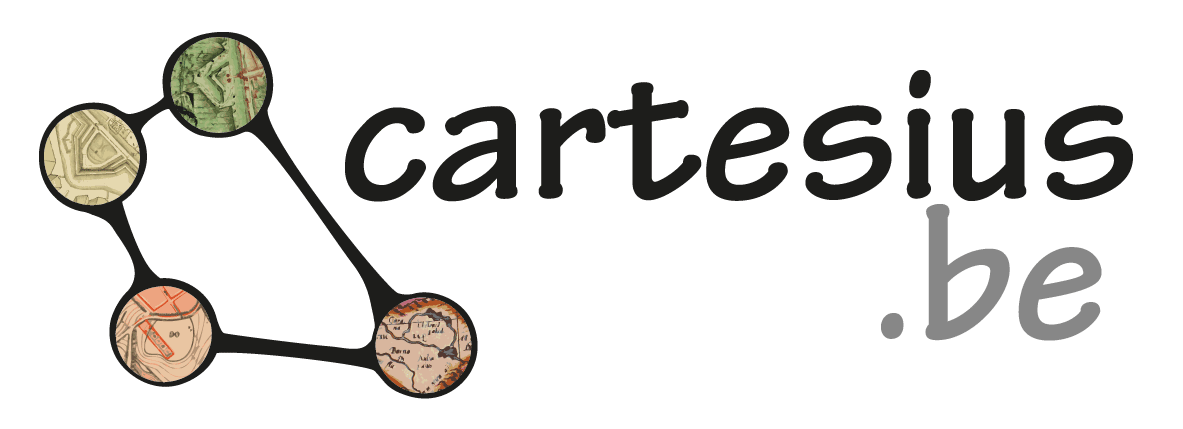 Deinze, 1786
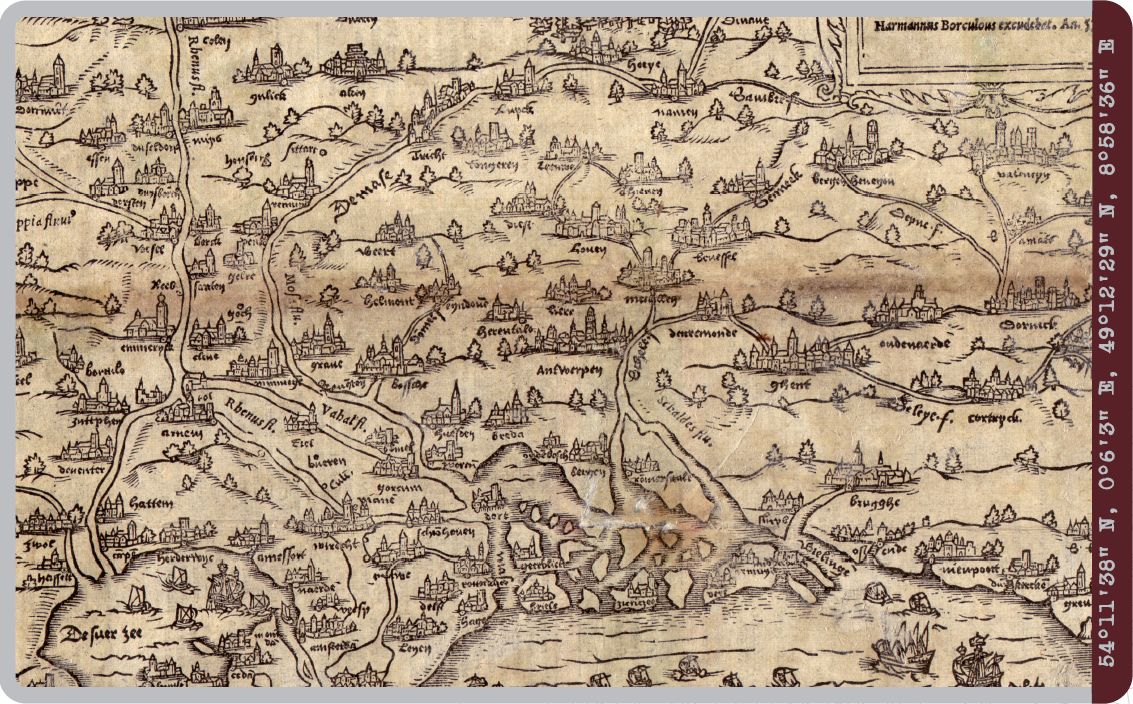 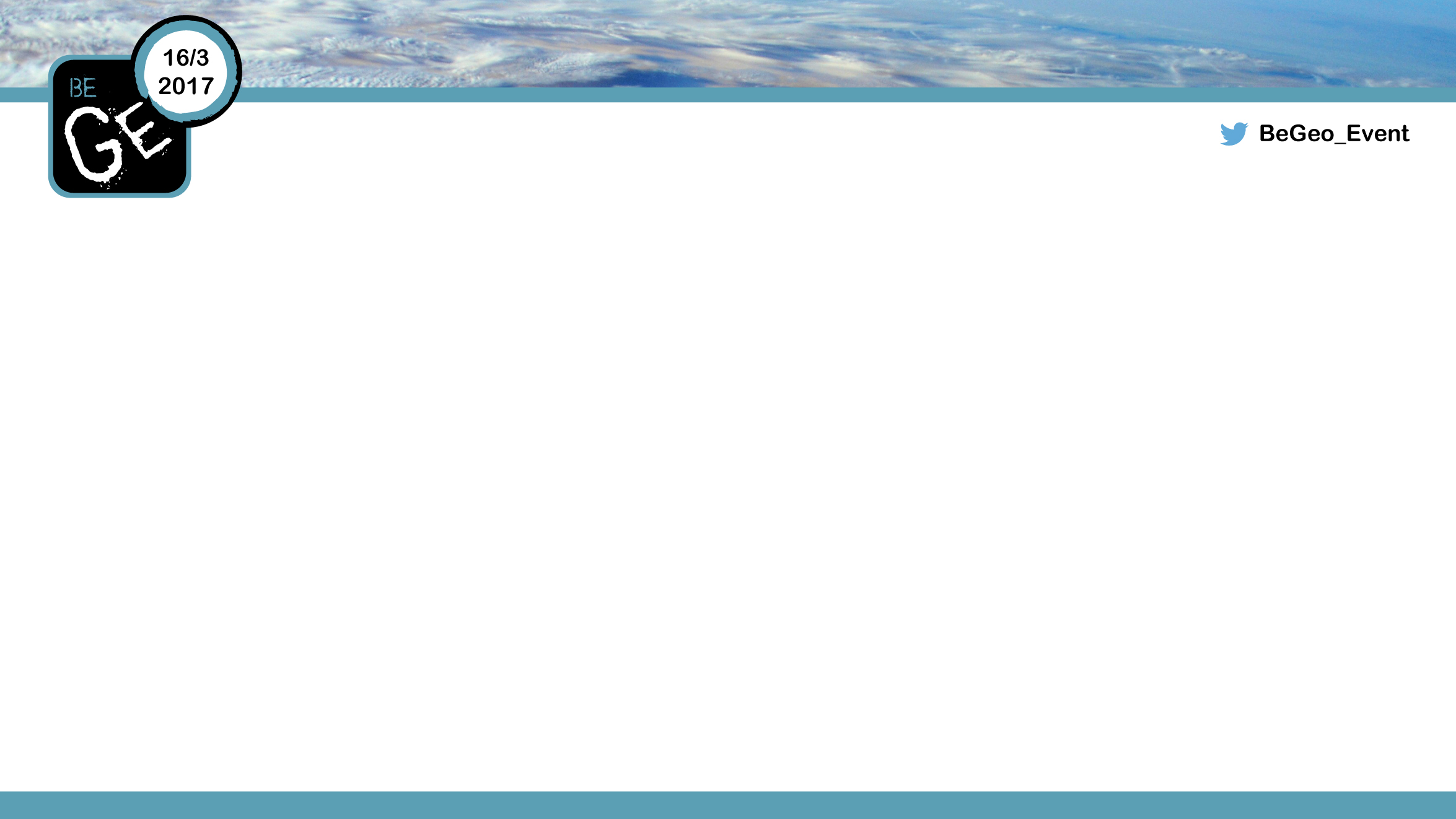 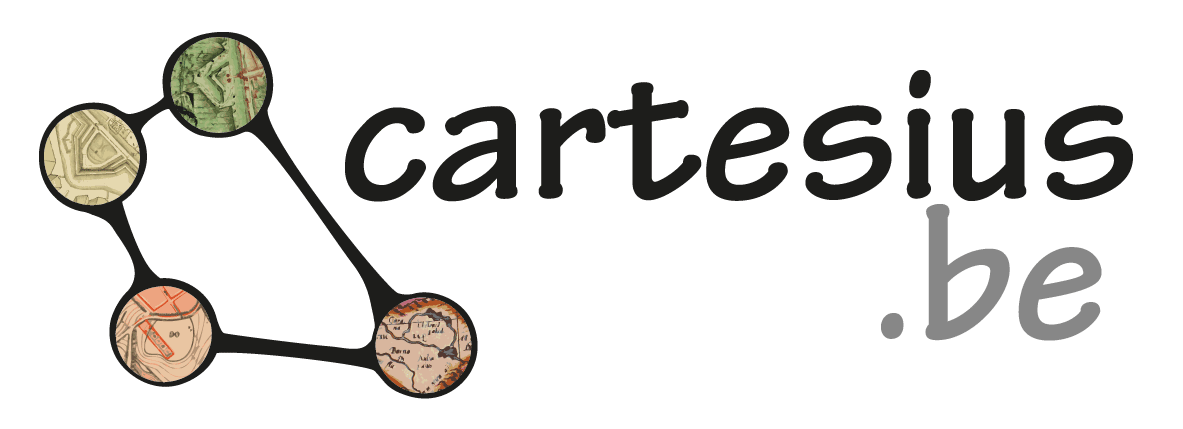 Oldest printed map of Belgium (still existing), 1557
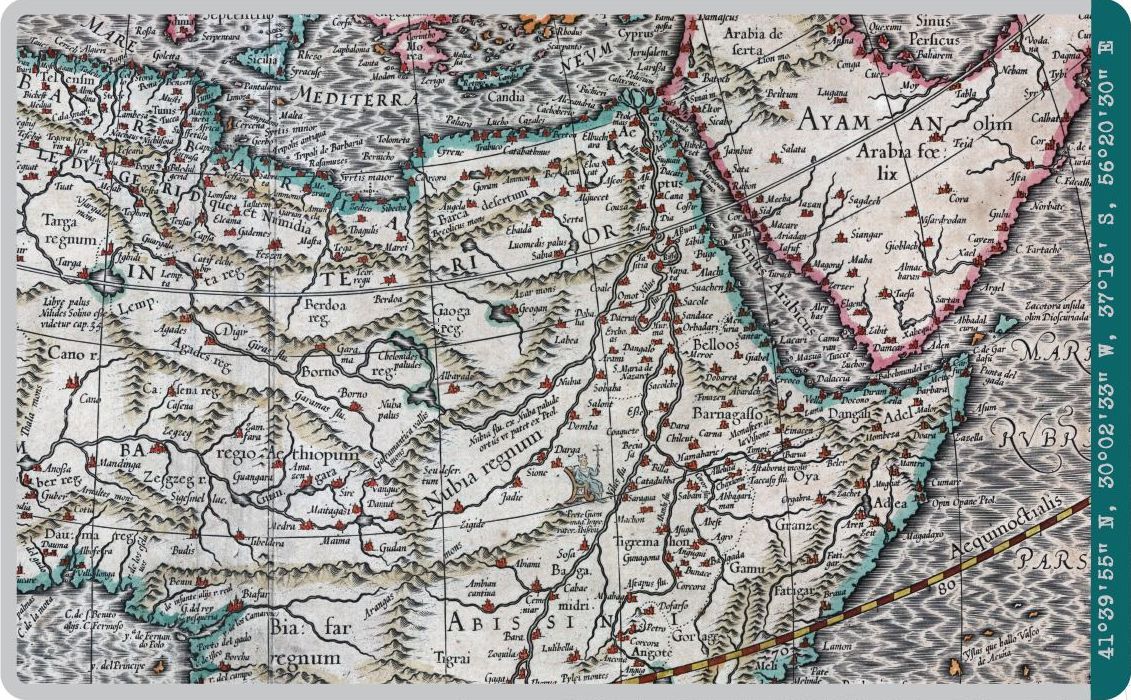 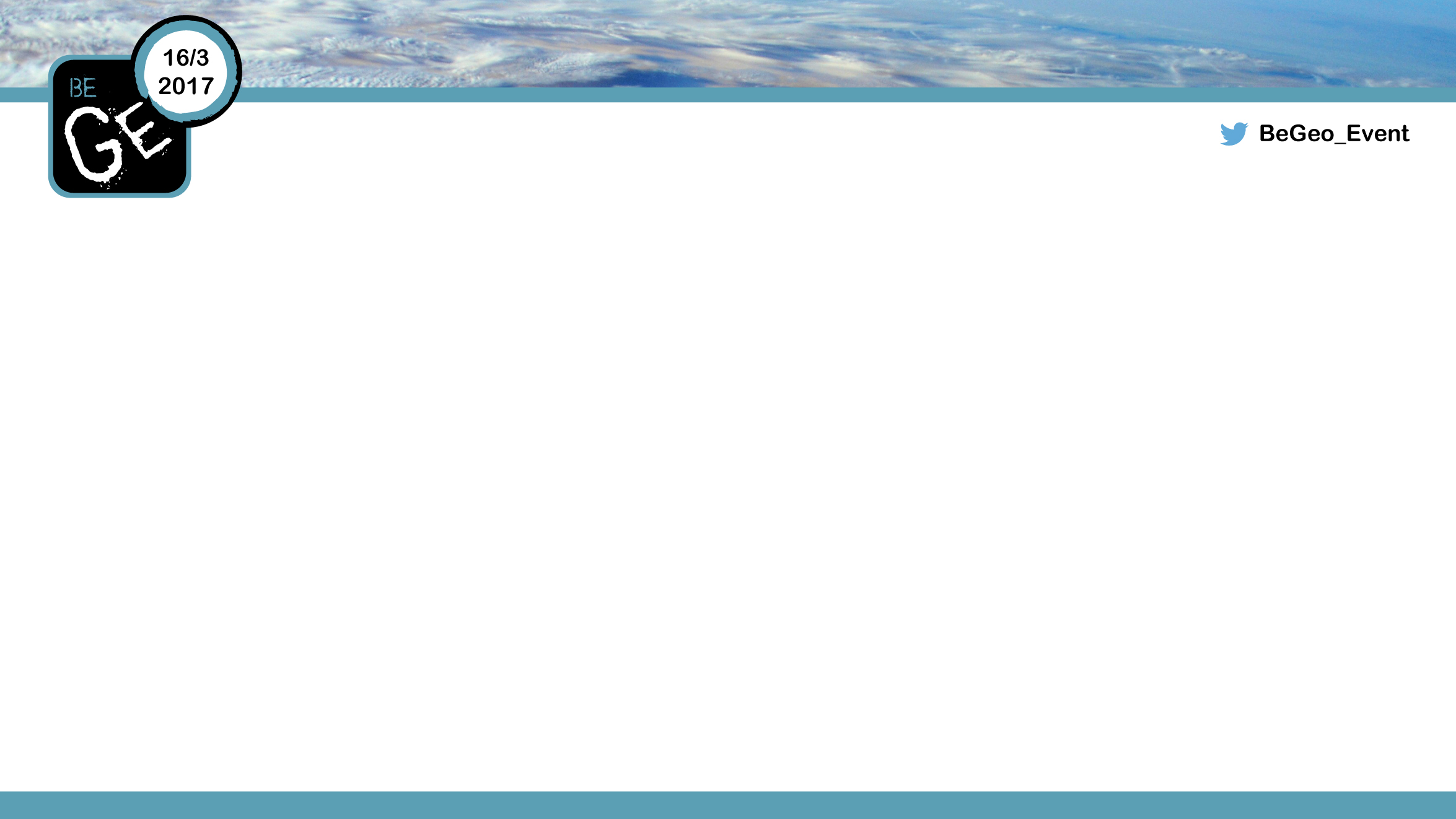 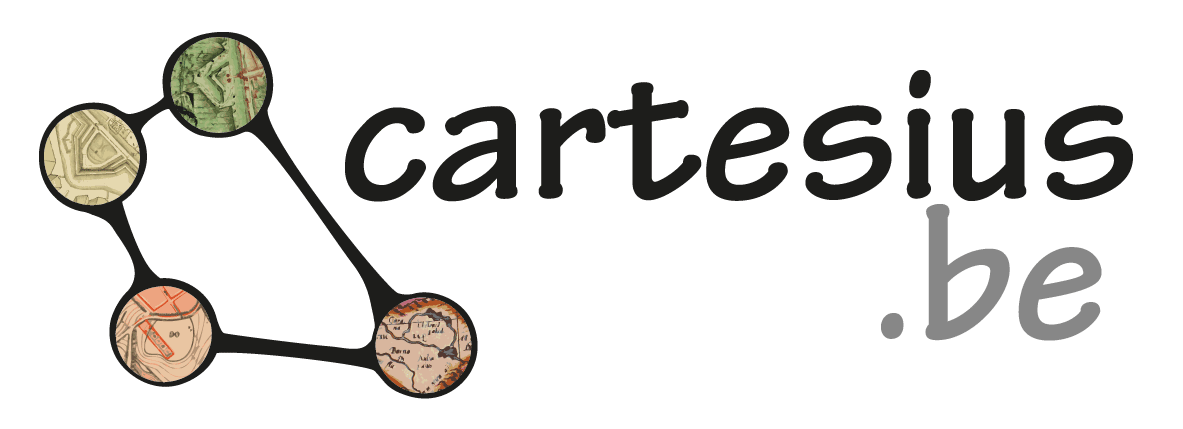 Map of Africa by Mercator, 1595
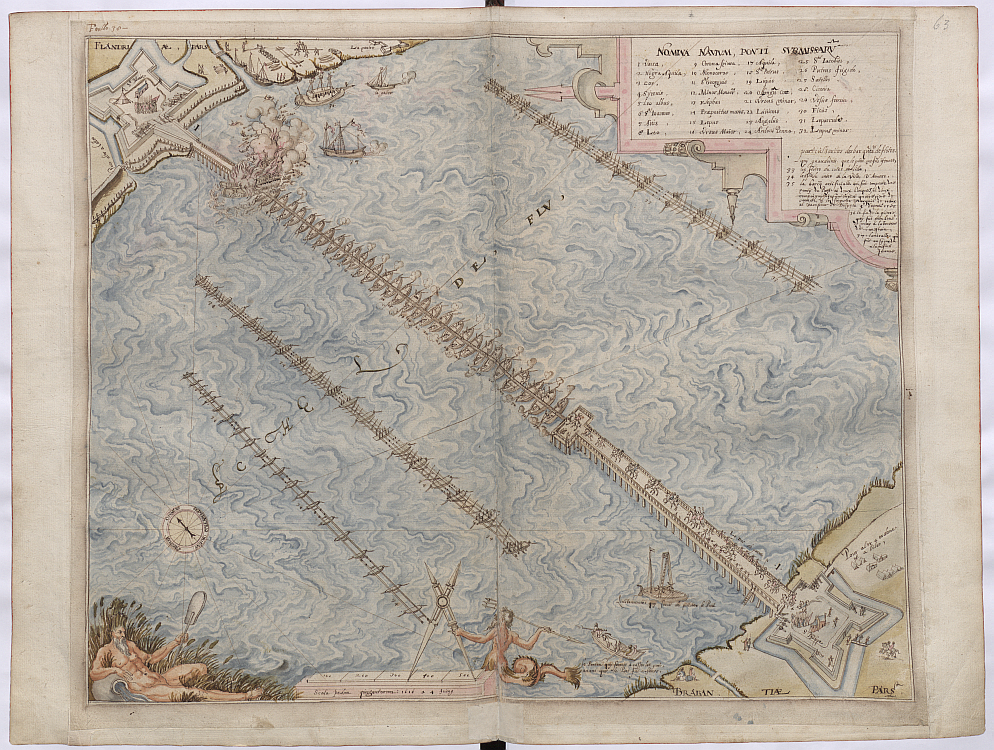 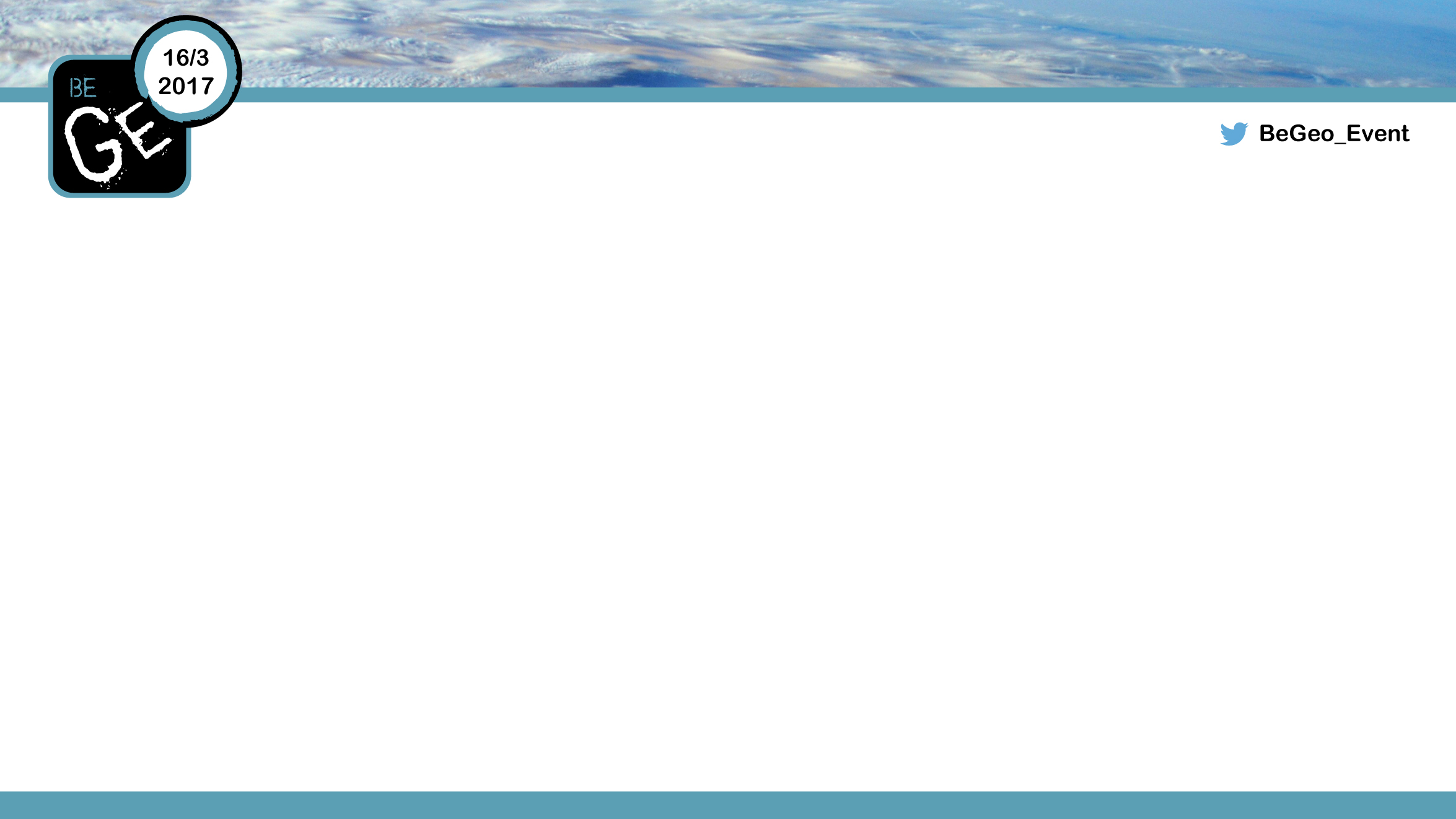 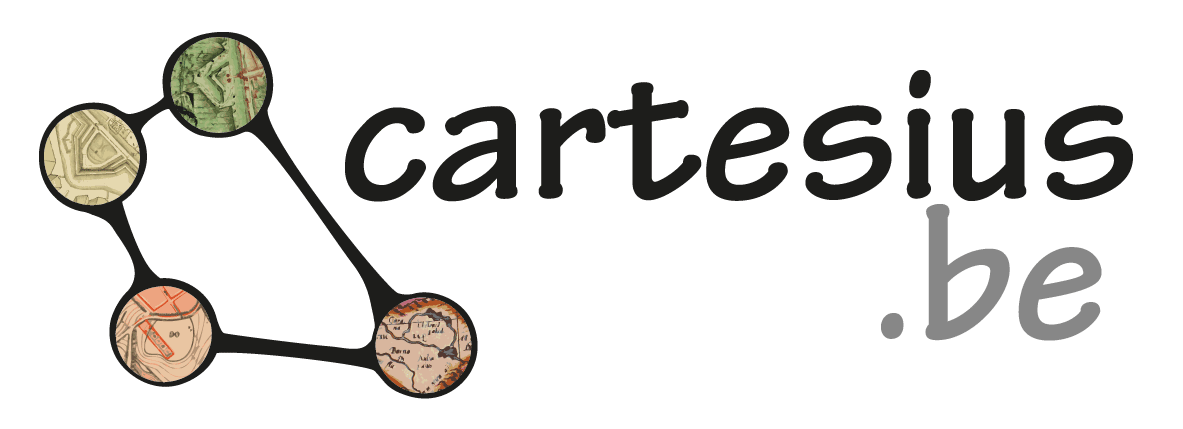 Battle at Antwerp, 1616
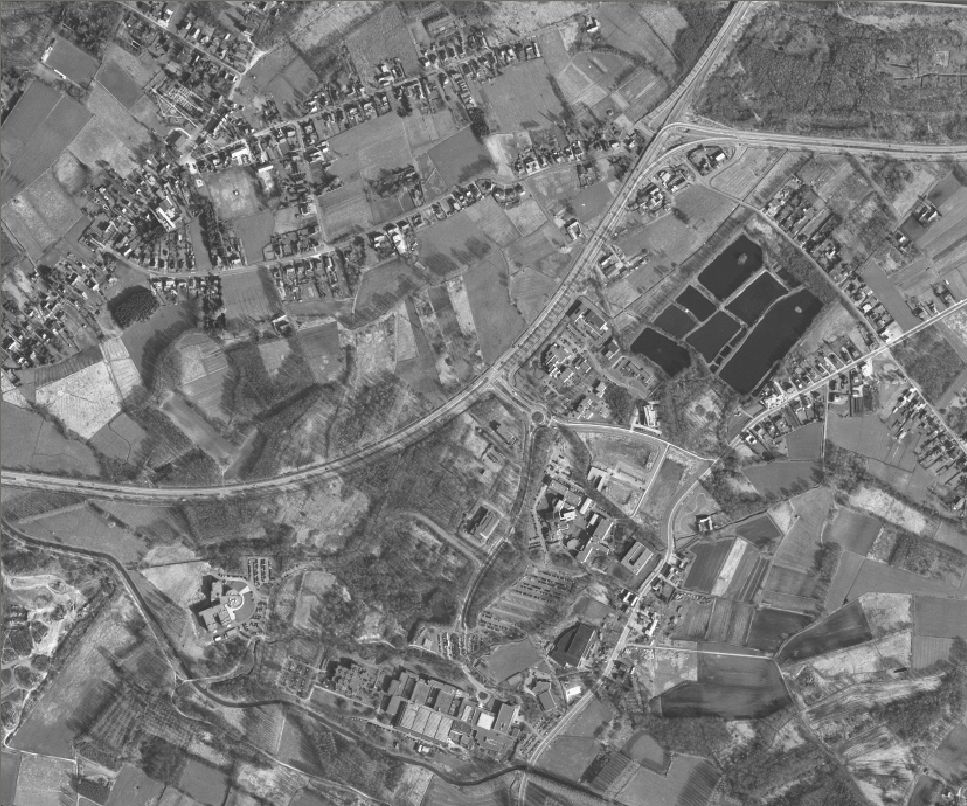 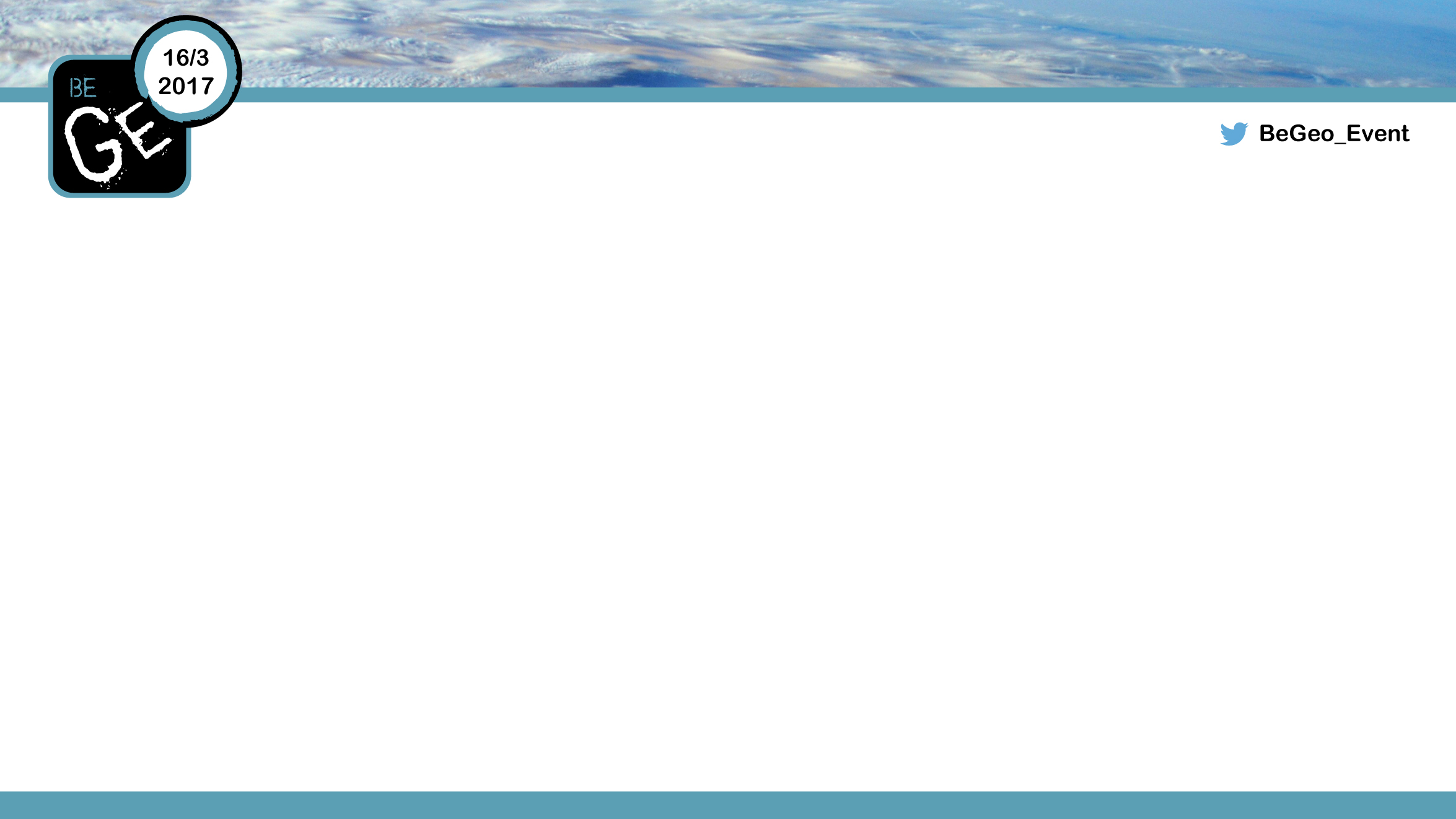 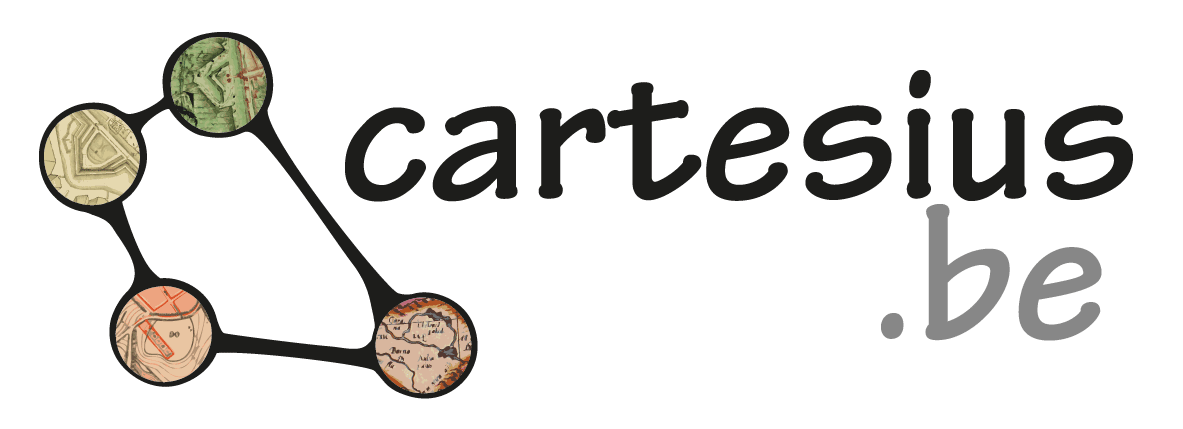 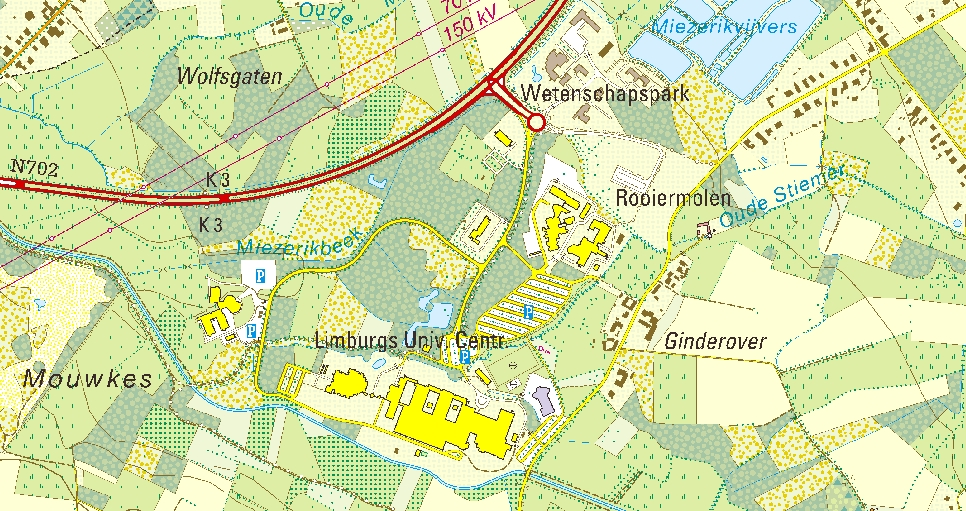 Aerial imagery . Overlay with map.
One Online Access point to everything
Avoiding work, damage and confusion
All the collections through one site
A reading room 24/24h
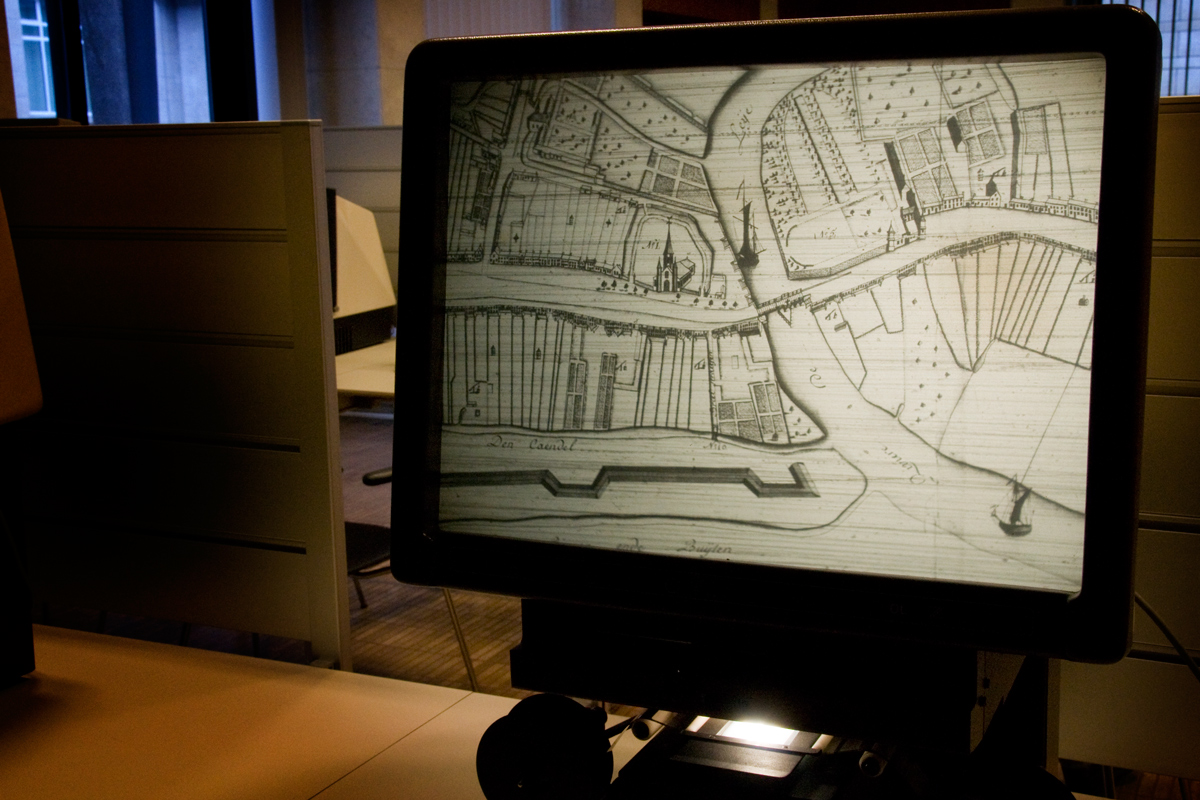 Accessible for everybody at great detail
Preserving the originals
“Classical search” leads to confusion
Avoiding work, damage and confusion
Variations in the same language
Brussel, Bruocsella, Brusella, Bruxelle,..
Name in multiple languages
Liège (FR), Luik (NL), Lüttich (DE), 
Lieja (ES), Liegi (ITA), Leodium (Latin), …
Difference in meaning of the same place name
Liège: ville, agglomération, province,  évêché, principauté
Different places with the same name
Bergen, Nazareth, Châteauneuf
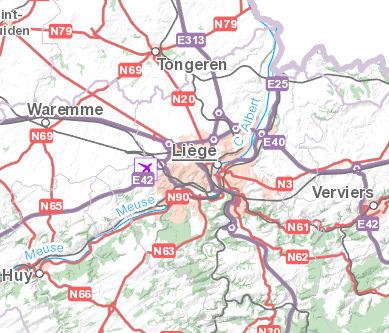 Footprint is the answer to (almost) everything
Polygon, line or point in modern coordinates = area covered by an old map
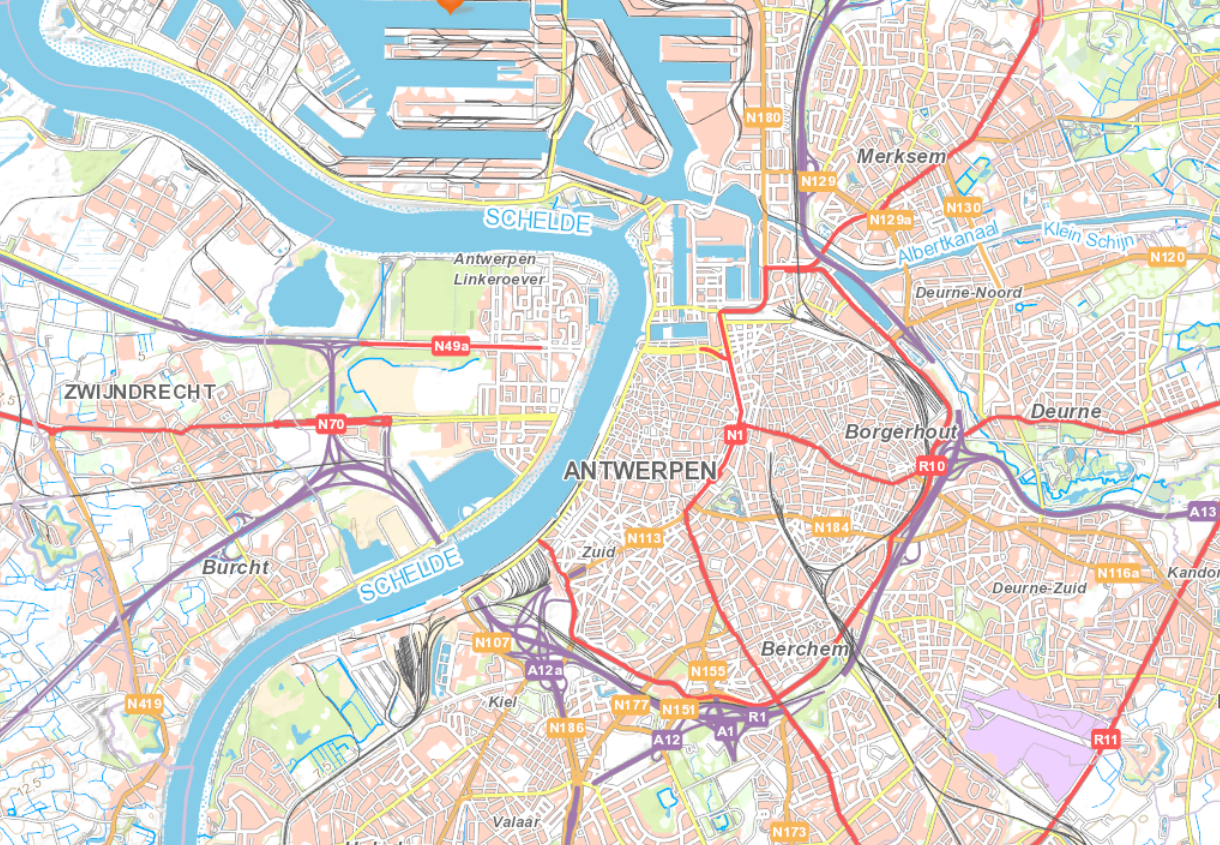 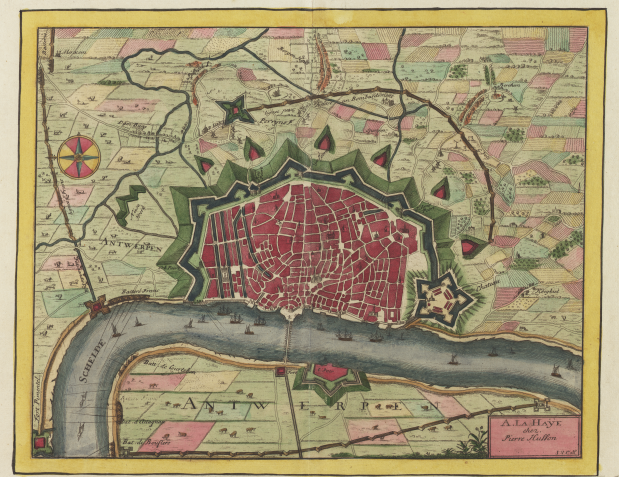 Searching by a modern map
Polygon vs. textual search
Cross breeding Metadata Standards
How to fix the mess
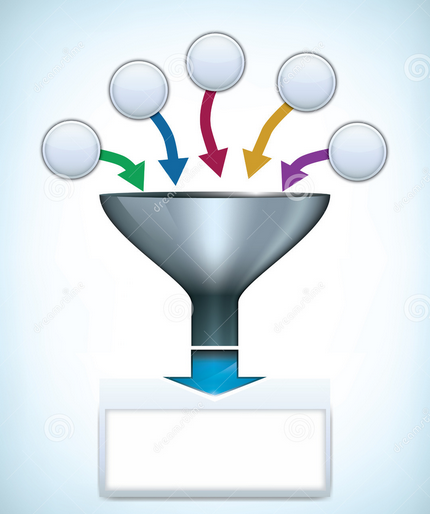 EAD
Ad hoc standards
INSPIRE
ISBD(CM)
MARC21
Dublin Core
ISO19115 & 
INSPIRE
Cartesius Metadata Standard
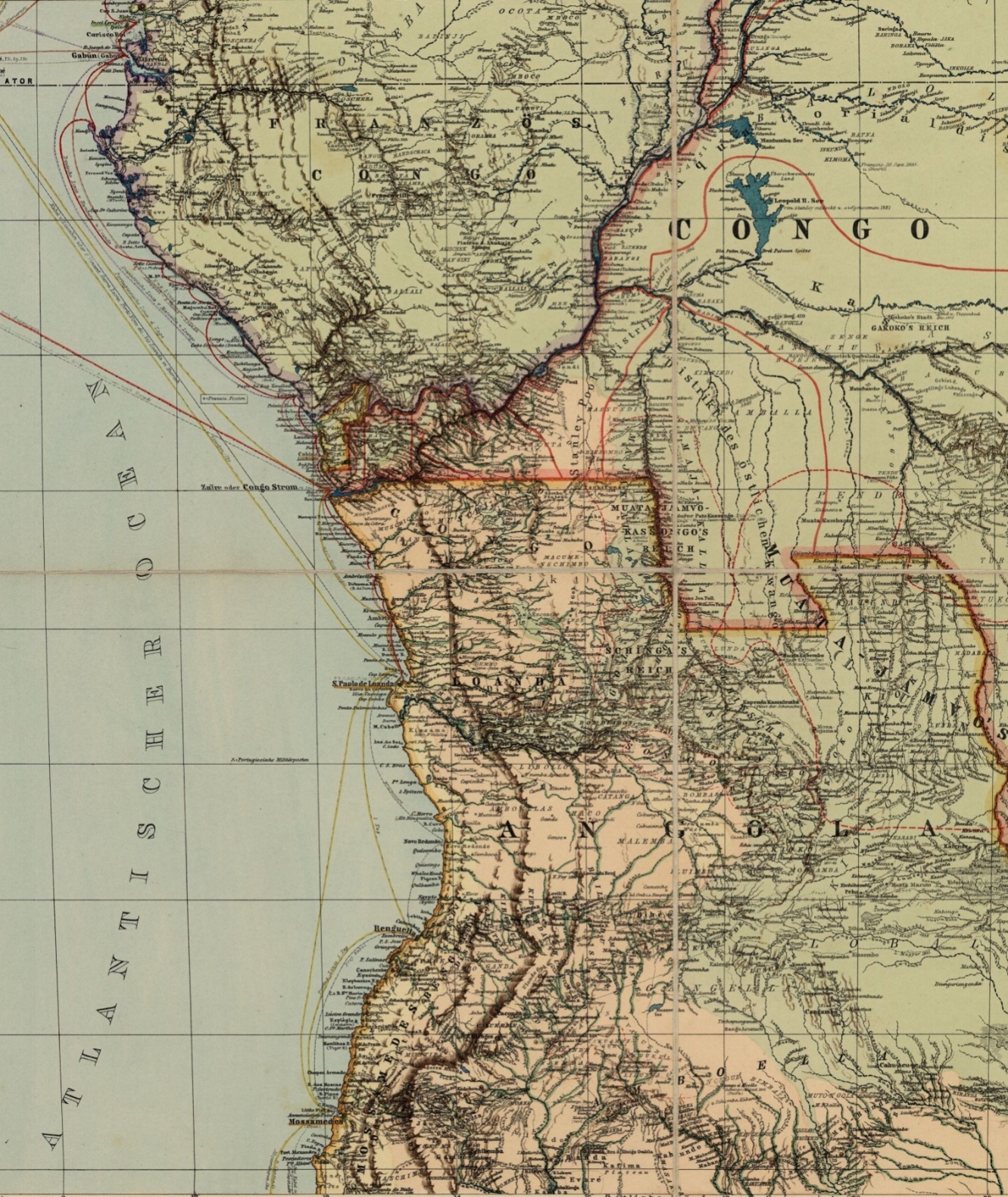 Polygon vs. bounding box
Precise vs. false matches
Polygon – Precise matches
	   footprints often irregular


Bounding box – Many false matches
Evolution
Started in 2009 (in fact already before)
Lessons learned (vendor lock-in, open source and proprietary have costs)
Very popular, impressive quantity and quality
Most important map collections become available already by now (70.000 items)
~7500 visitors each month
Good collaboration between different types of institutions
A lot initiatives started, Cartesius.be keeps on going strong
Cartesius 3.0 analysis with public & scientific community

First step: Open-up access!
Second step: What can we do with it?
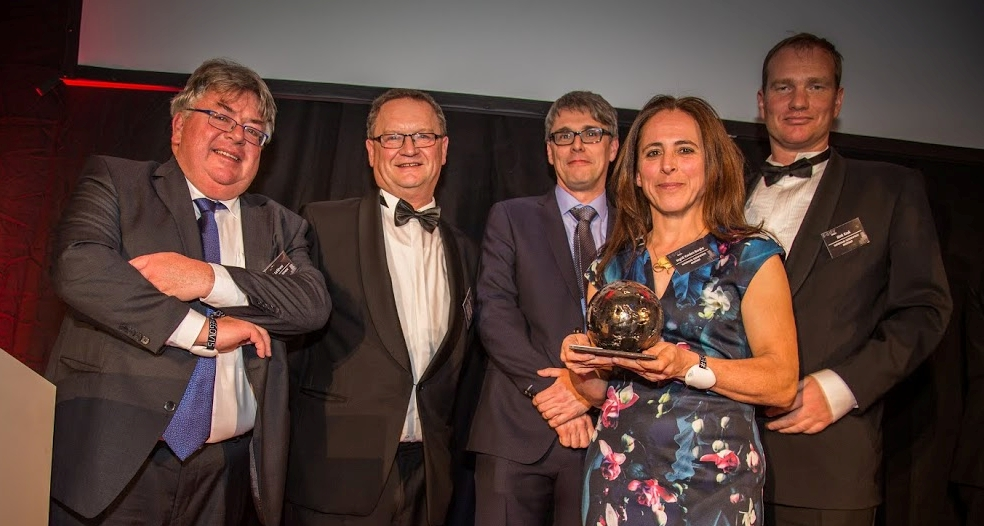 Evolution
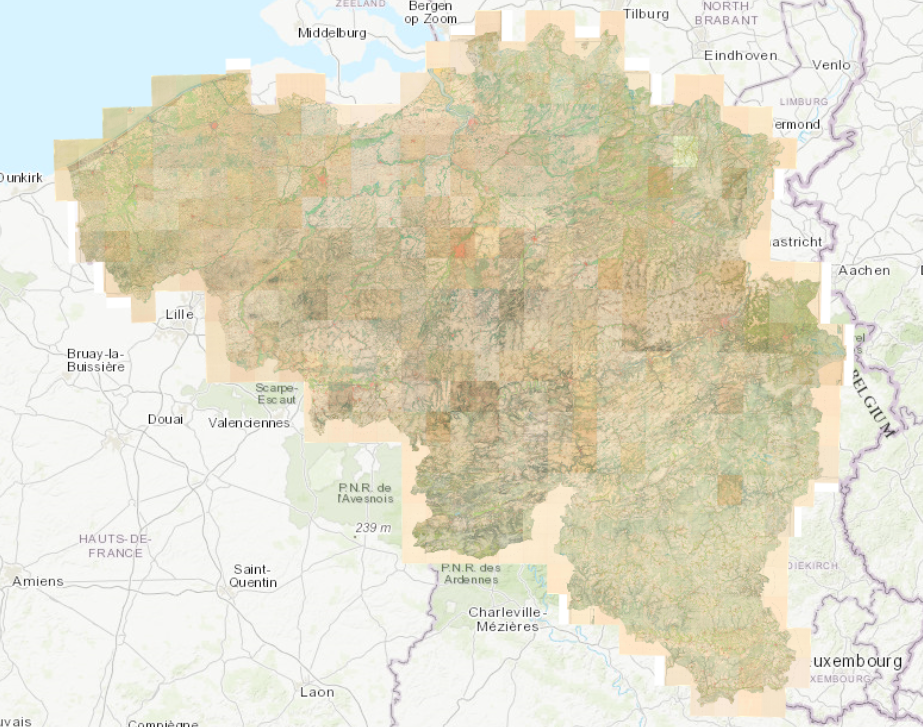 Vectorisation
Historic gazetteers
e.g. from the time of the Austrian-Hungarian Empire
For Belgium ~ 33.000 entries

Gazetteer
Parser
…
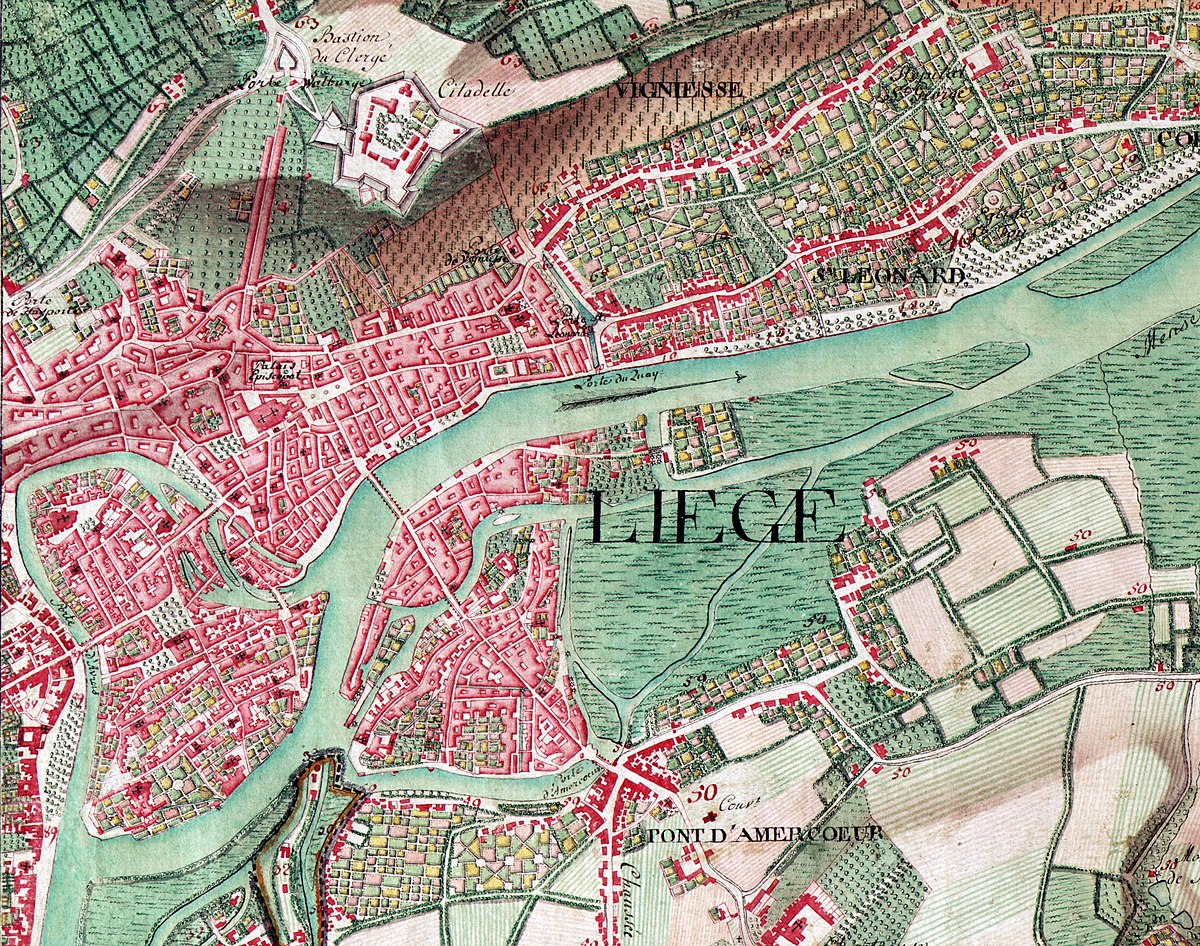 Preservation of Geographical Production Process
European Spatial Data Research Working Group
EuroSDR-Working Group 2013-2017



Essential to know what the
content on the map in fact means
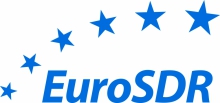 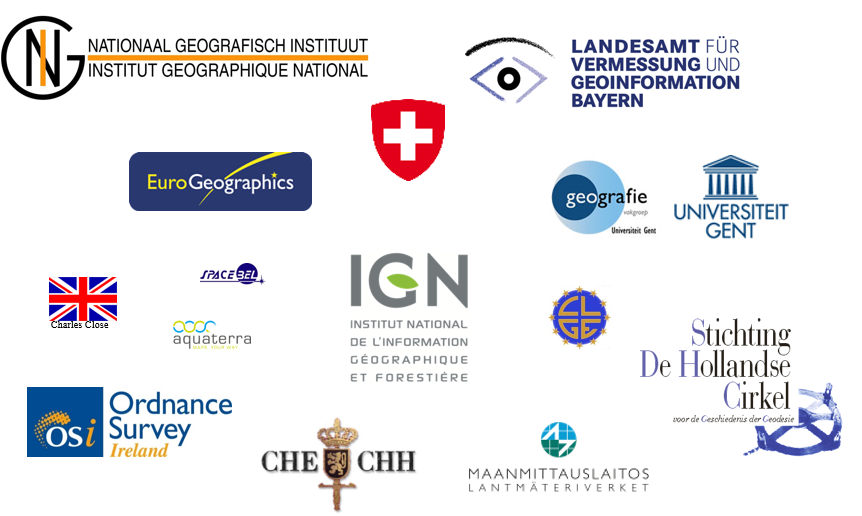 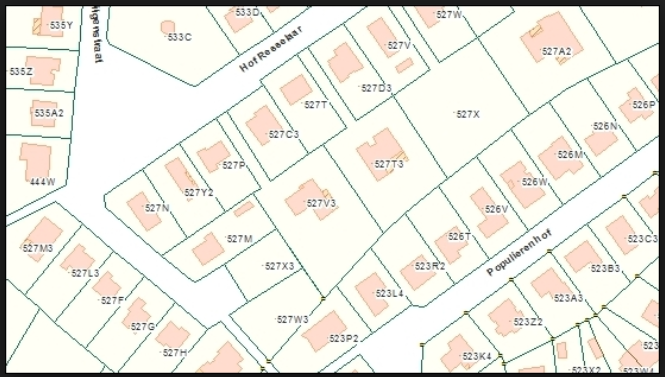 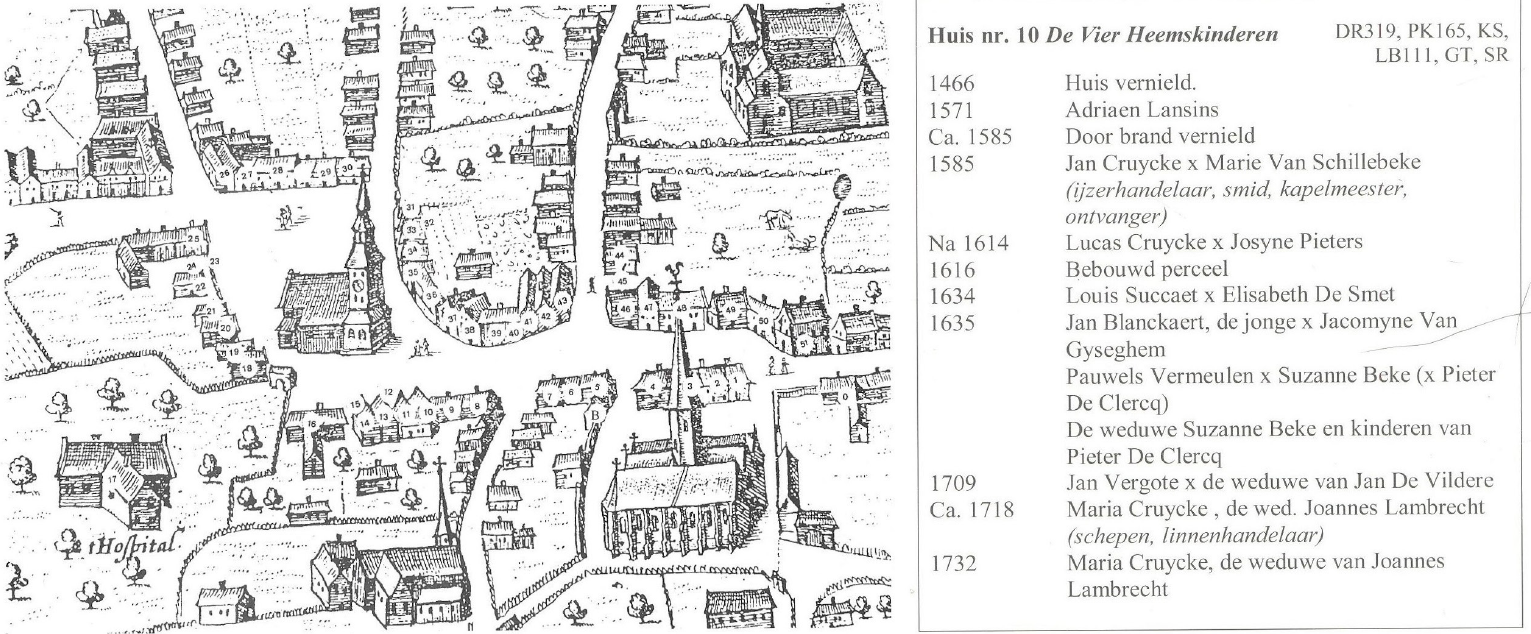 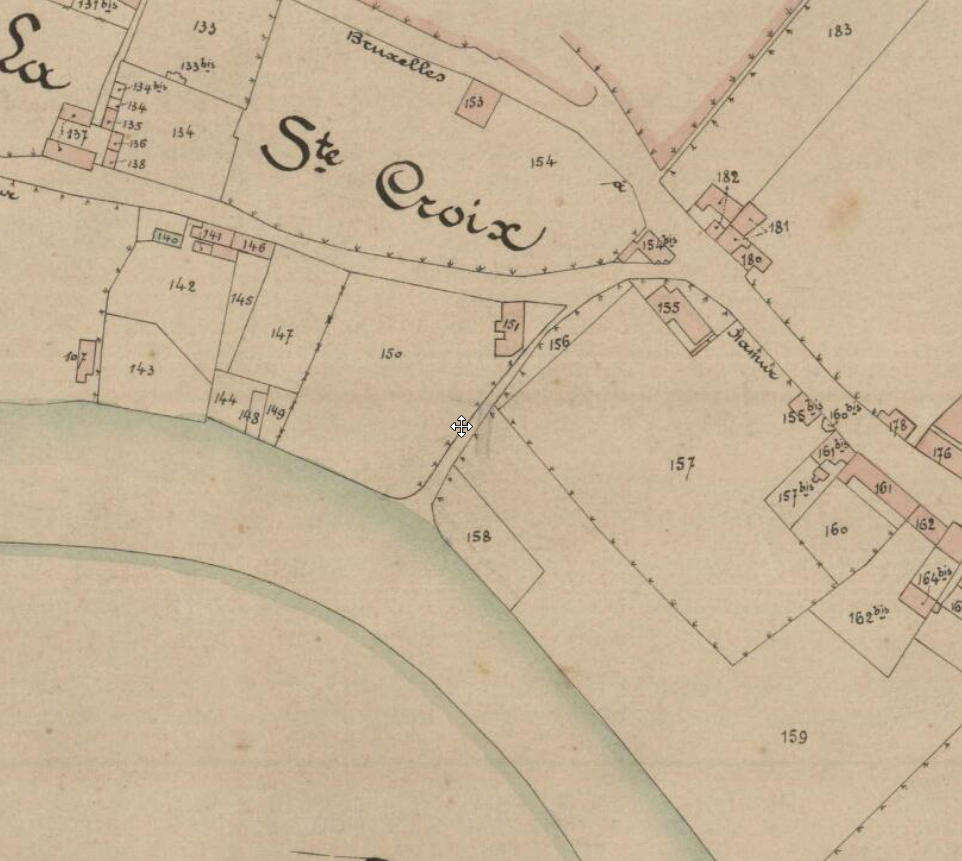 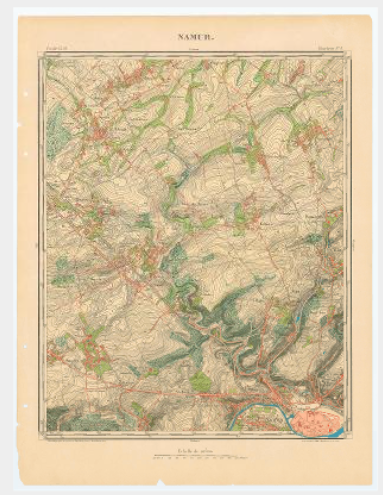 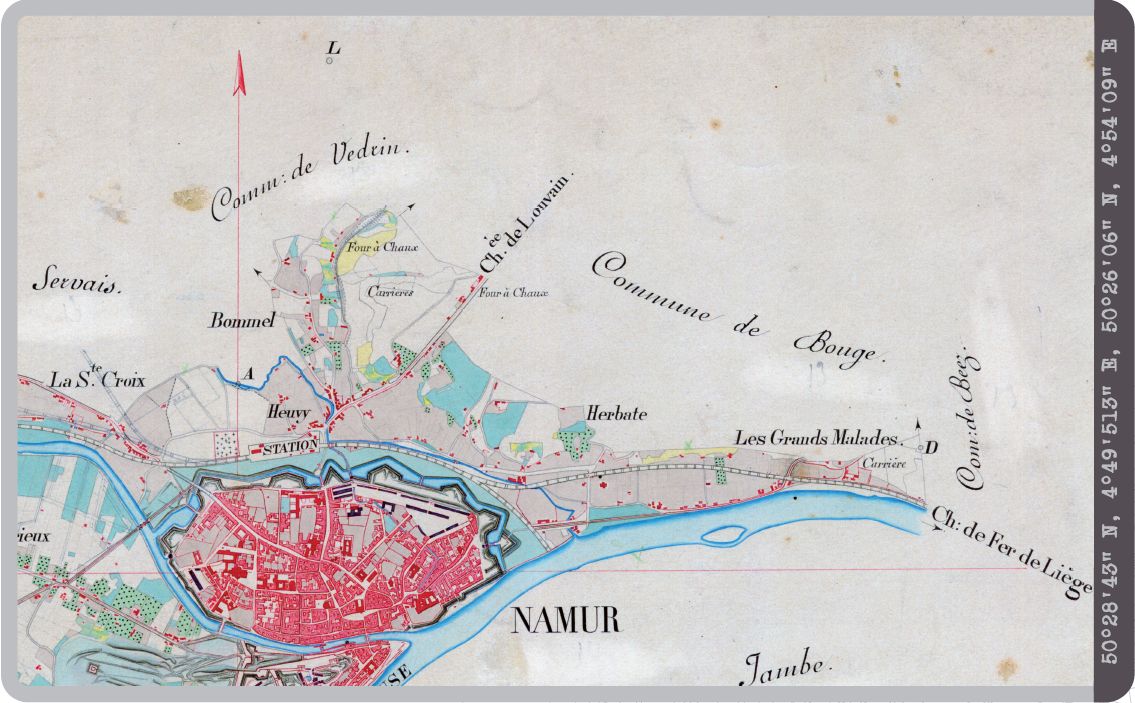 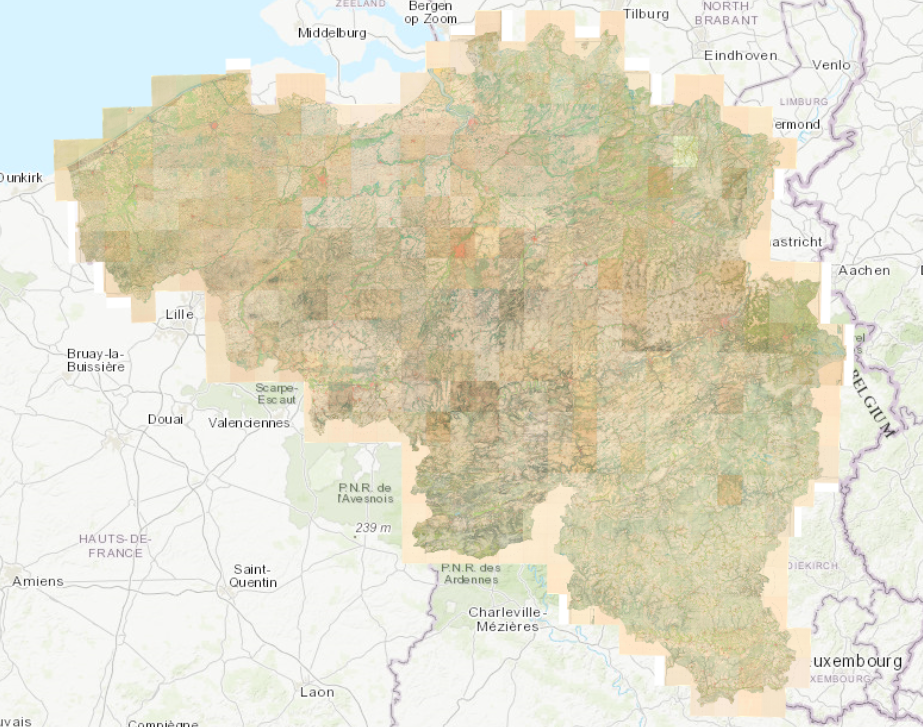 Volatile maps
How to archive them?
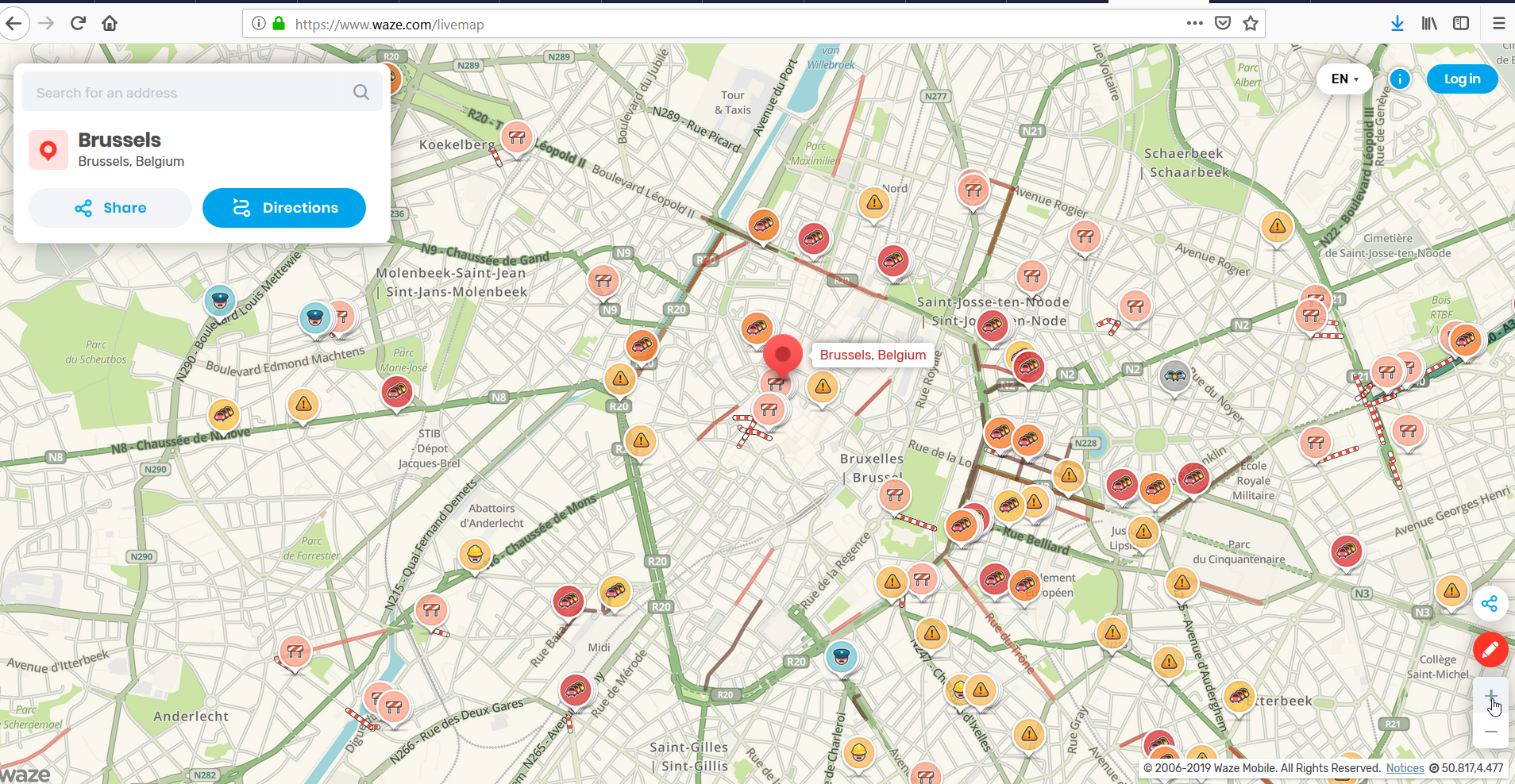 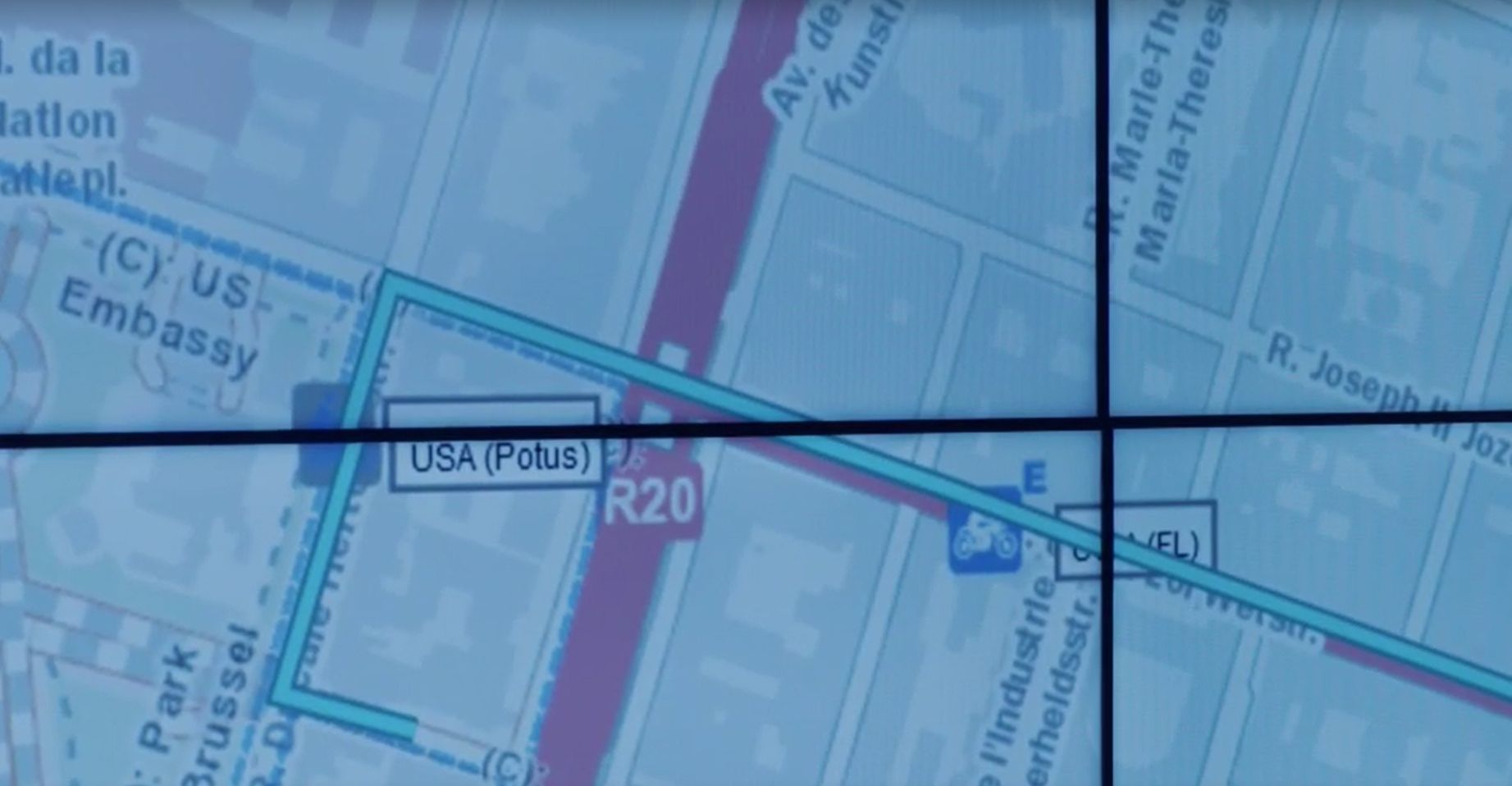 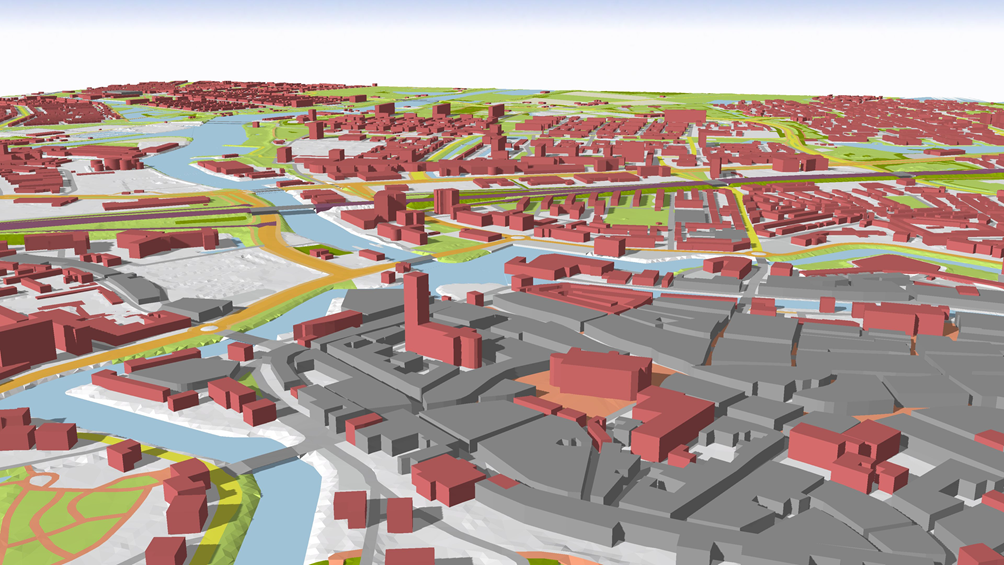 Everything happens somewhere - Initiatives
Post ICA-Conference workshop 2013 (Everything Happens Somewhere)
EuroSDR Working Group “Archiving Working Group”
GI+100: Long term preservation of digital Geographic Information — 16 fundamental principles

Collaboration of Institutions
ICA (National Archives)
EuroGeographics (National Mapping and Cadastral Agencies)
European Spatial Data Research Network (Countries, NMCA’s, Universities, …) EuroSDR

Collaboration & Understandable Communication: as Low priority & awareness …
We are doing it, so we can tell stories